Der Dienst der Apostel
(Bibelkurs, Teil 19/24)
Apg 2,40: Und mit vielen anderen Worten legte er [= Petrus] Zeugnis ab und ermahnte sie und sagte: Lasst euch retten aus diesem verkehrten Geschlecht!
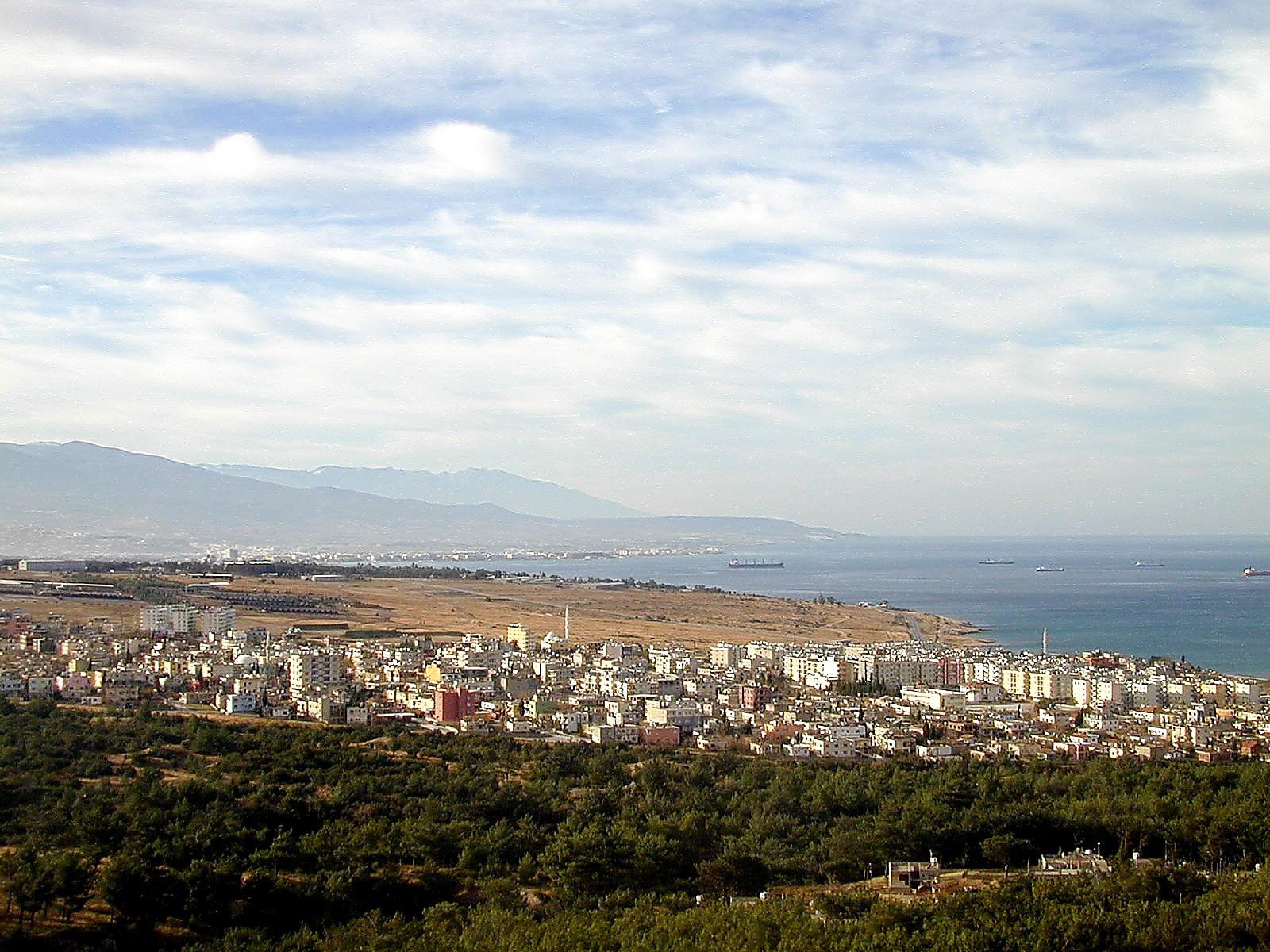 Apg 2,41: Die nun sein Wort aufnahmen, liessen sich taufen; und es wurden an jenem Tag etwa dreitausend Seelen hinzugetan.
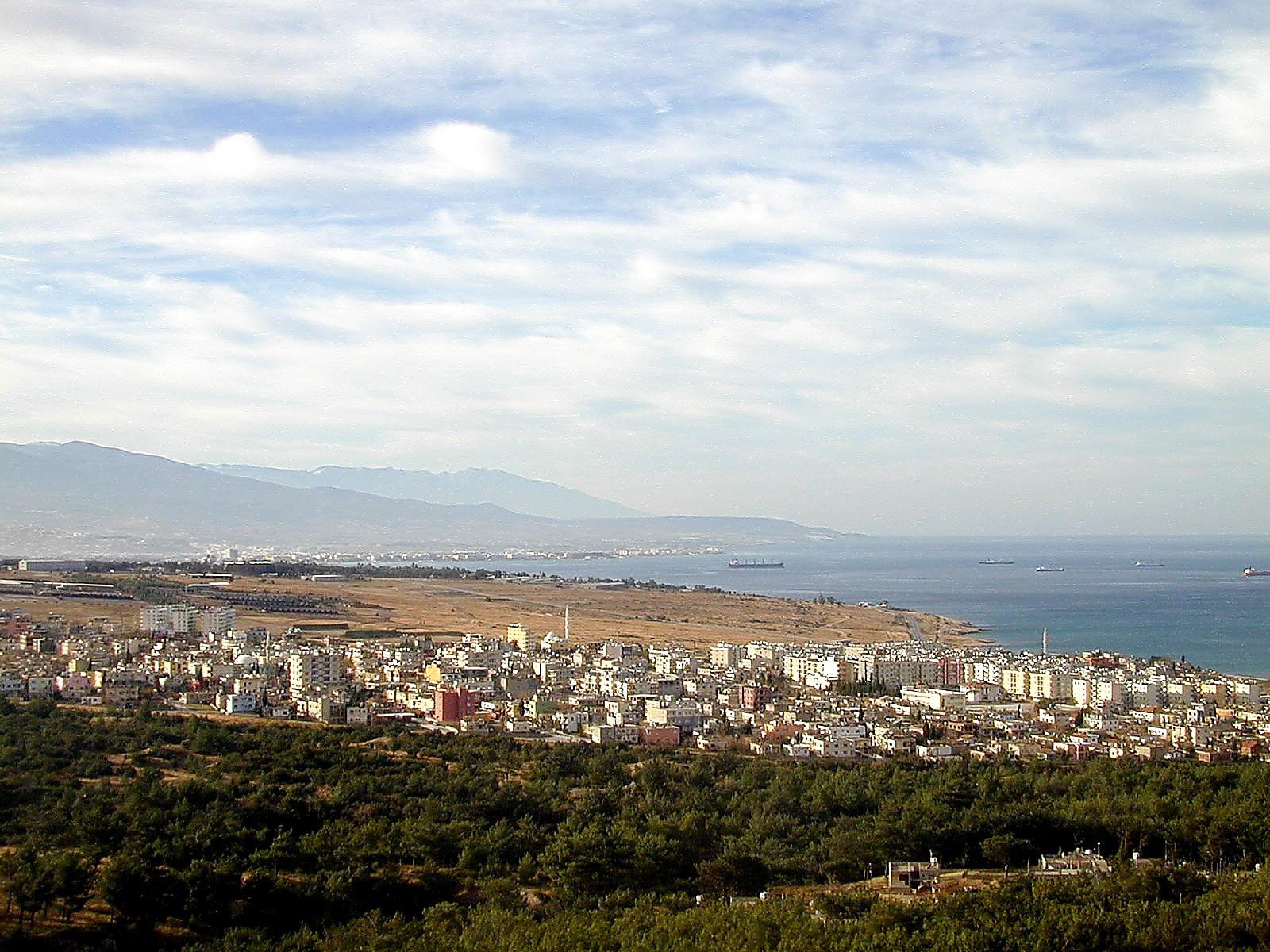 Apg 2,42: Sie verharrten aber in der Lehre der Apostel und in der Gemeinschaft, im Brechen des Brotes und in den Gebeten.
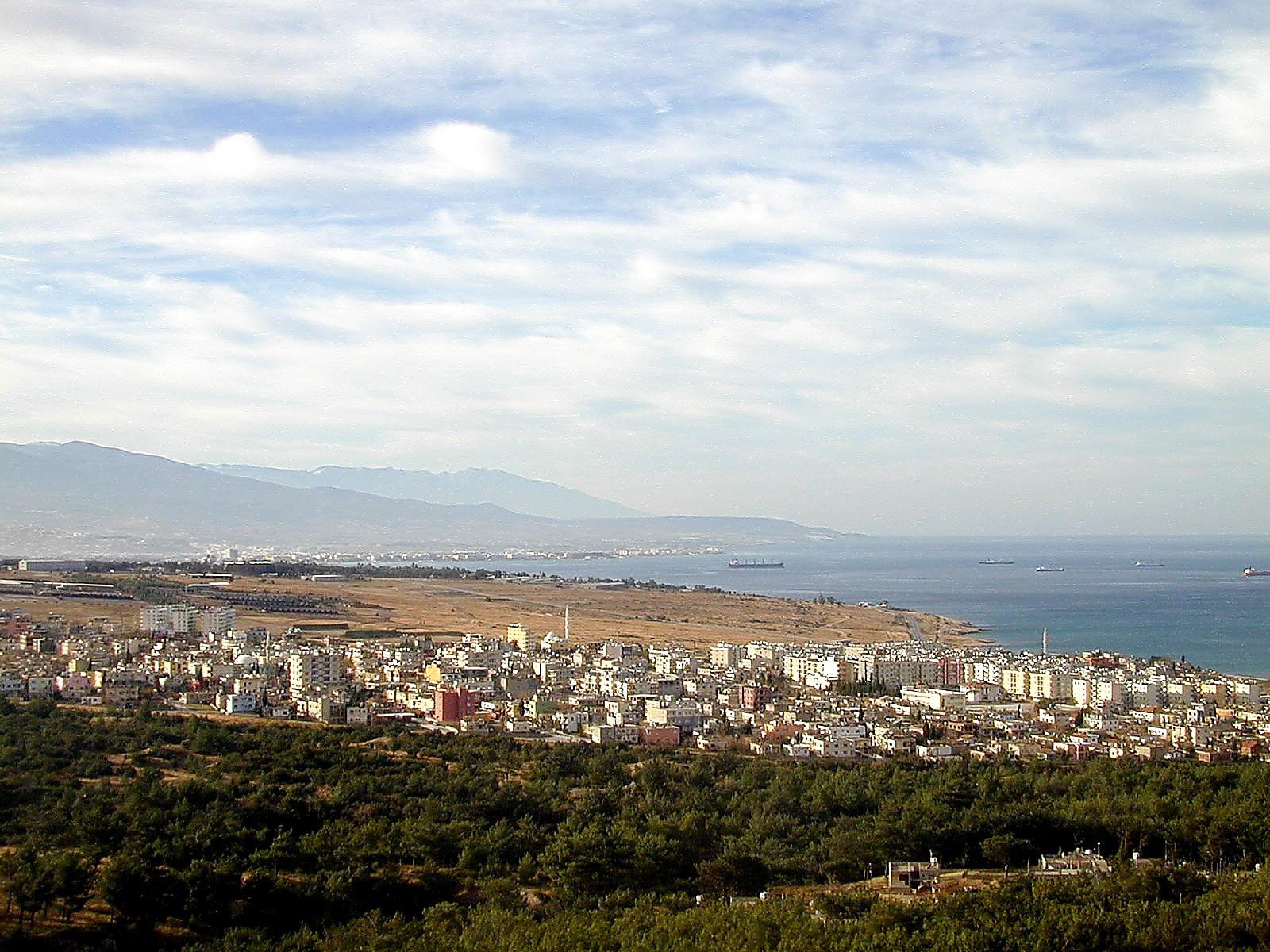 Der Dienst der Apostel   Einleitung   1. Pfingsten   2. Die Apostelgeschichte   3. Die Ausbreitung des Evangeliums     Schlusswort
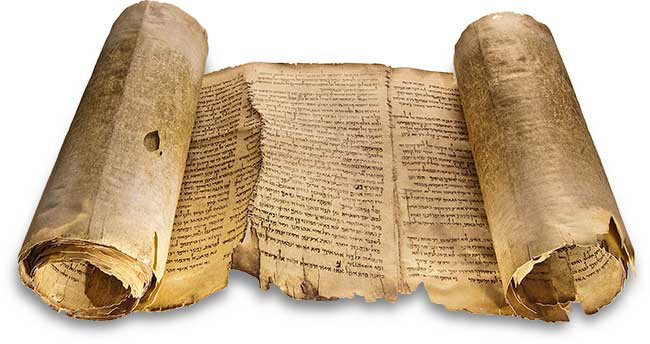 JESUS ERSCHEINT SEINEN JÜNGERN
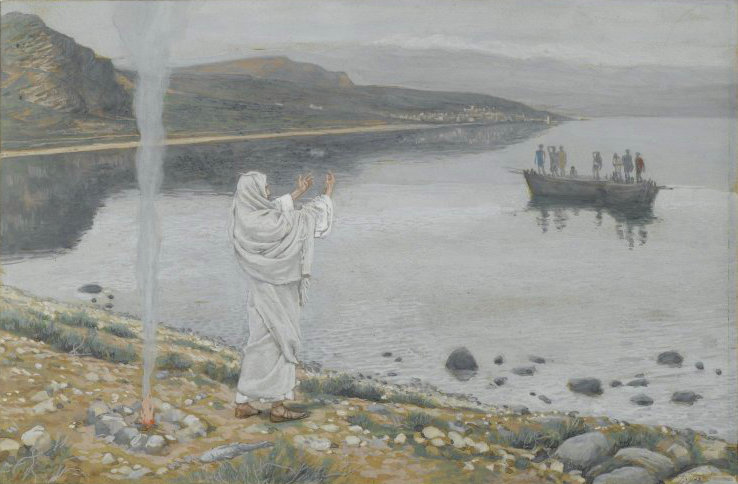 Bild: James Tissot (zw. 1886 und 1894)
Der Dienst der Apostel   Einleitung   1. Pfingsten   2. Die Apostelgeschichte   3. Die Ausbreitung des Evangeliums     Schlusswort
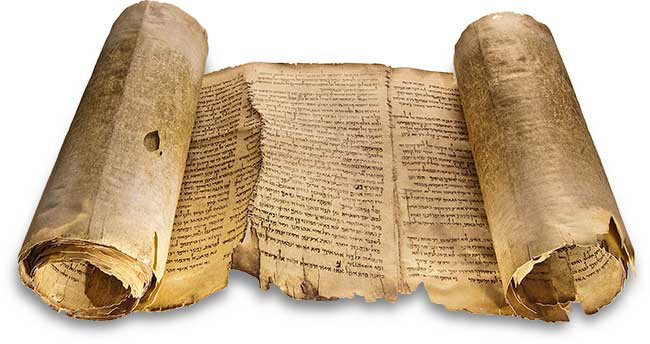 PFINGSTEN
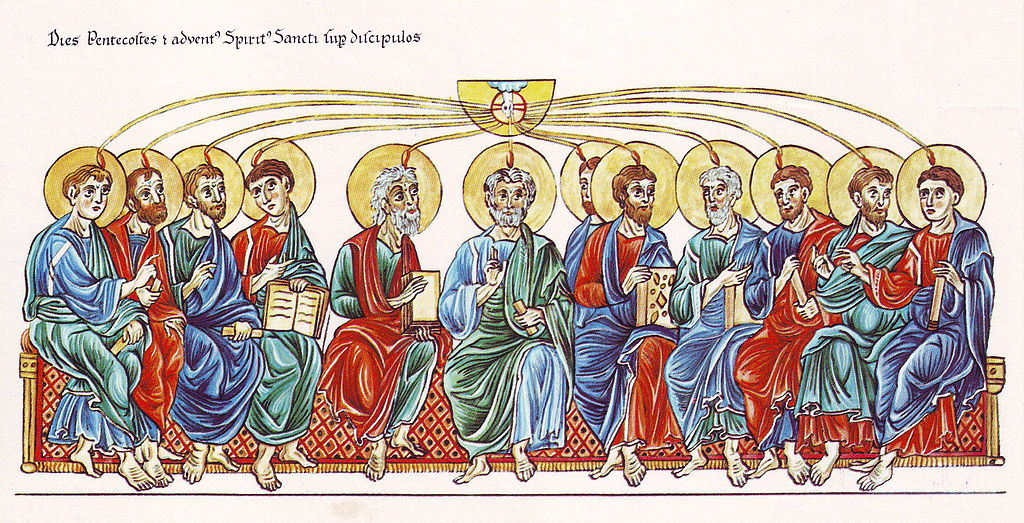 Bild: Hortus Deliciarum der Äbtissin Herrad von Landsberg (um 1180)
Mt 28,18: Mir ist alle Macht gegeben im Himmel und auf Erden.
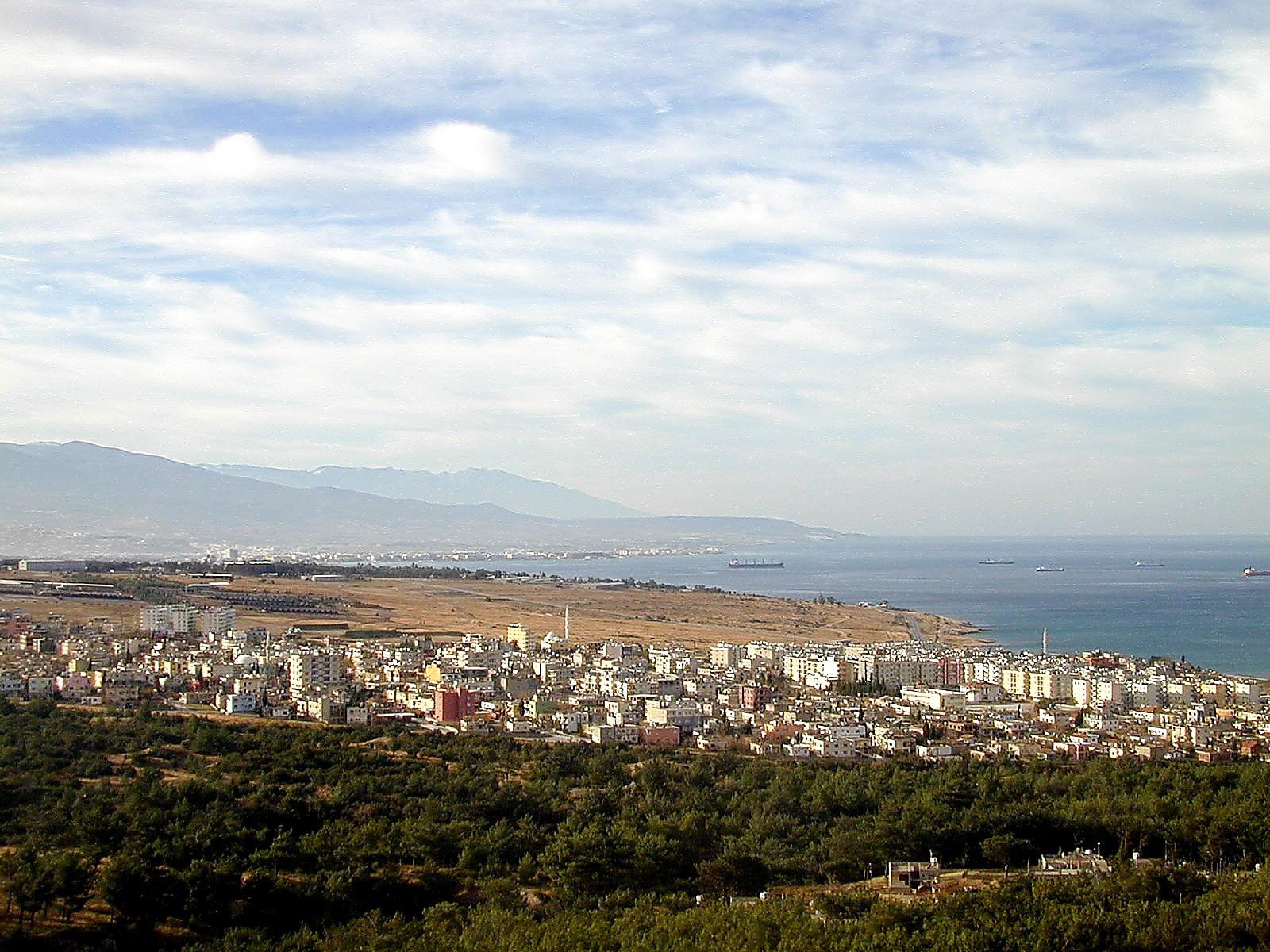 Mt 28,19: Geht nun hin und macht alle Nationen zu Jüngern, und tauft sie auf den Namen des Vaters und des Sohnes und des Heiligen Geistes.
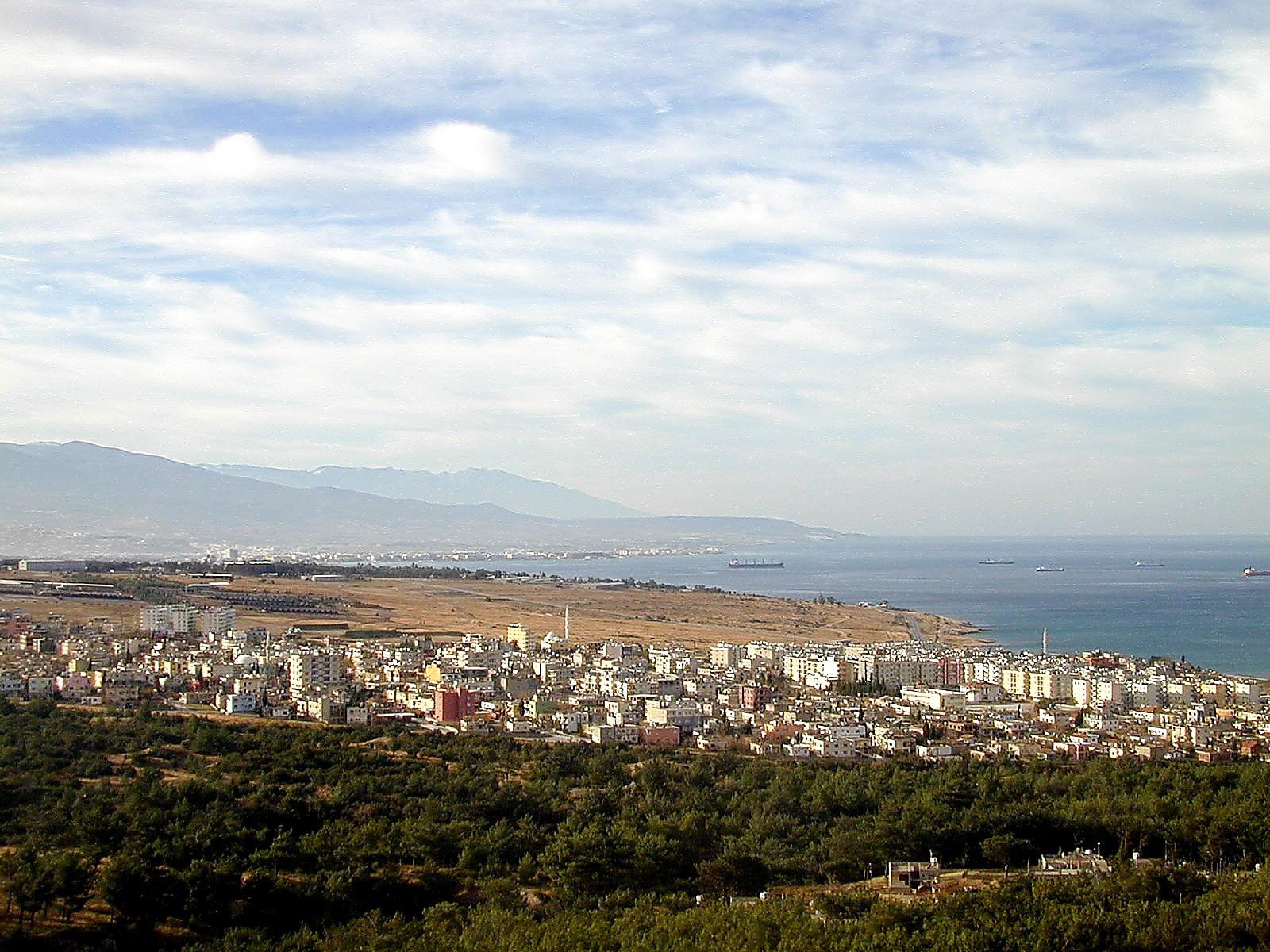 Mt 28,20: Und lehrt sie alles zu bewahren, was ich euch geboten habe! Und siehe, ich bin bei euch alle Tage bis zur Vollendung des Zeitalters.
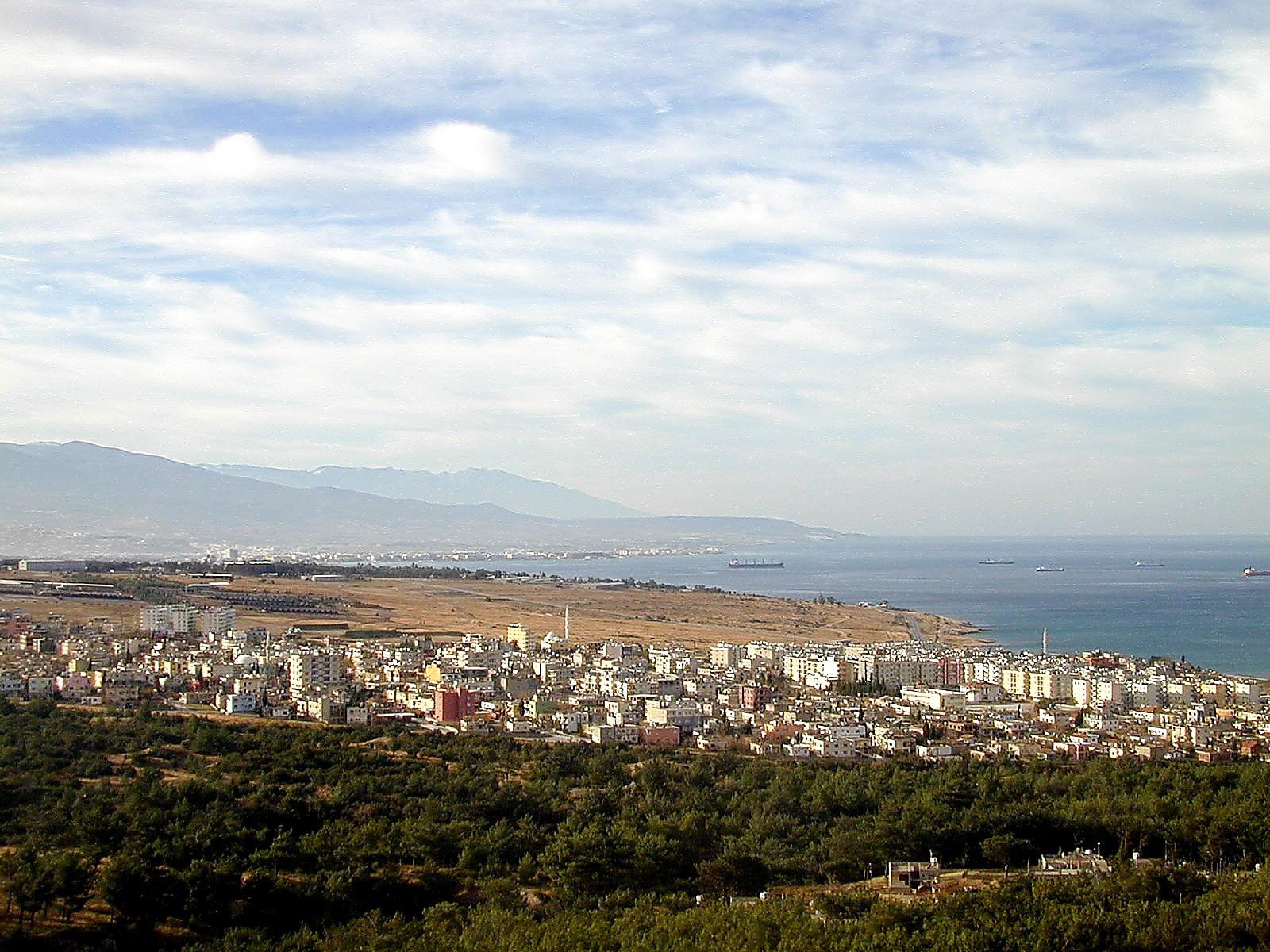 Lk 24,49: Und siehe, ich sende die Verheissung meines Vaters auf euch. Ihr aber, bleibt in der Stadt, bis ihr bekleidet werdet mit Kraft aus der Höhe.
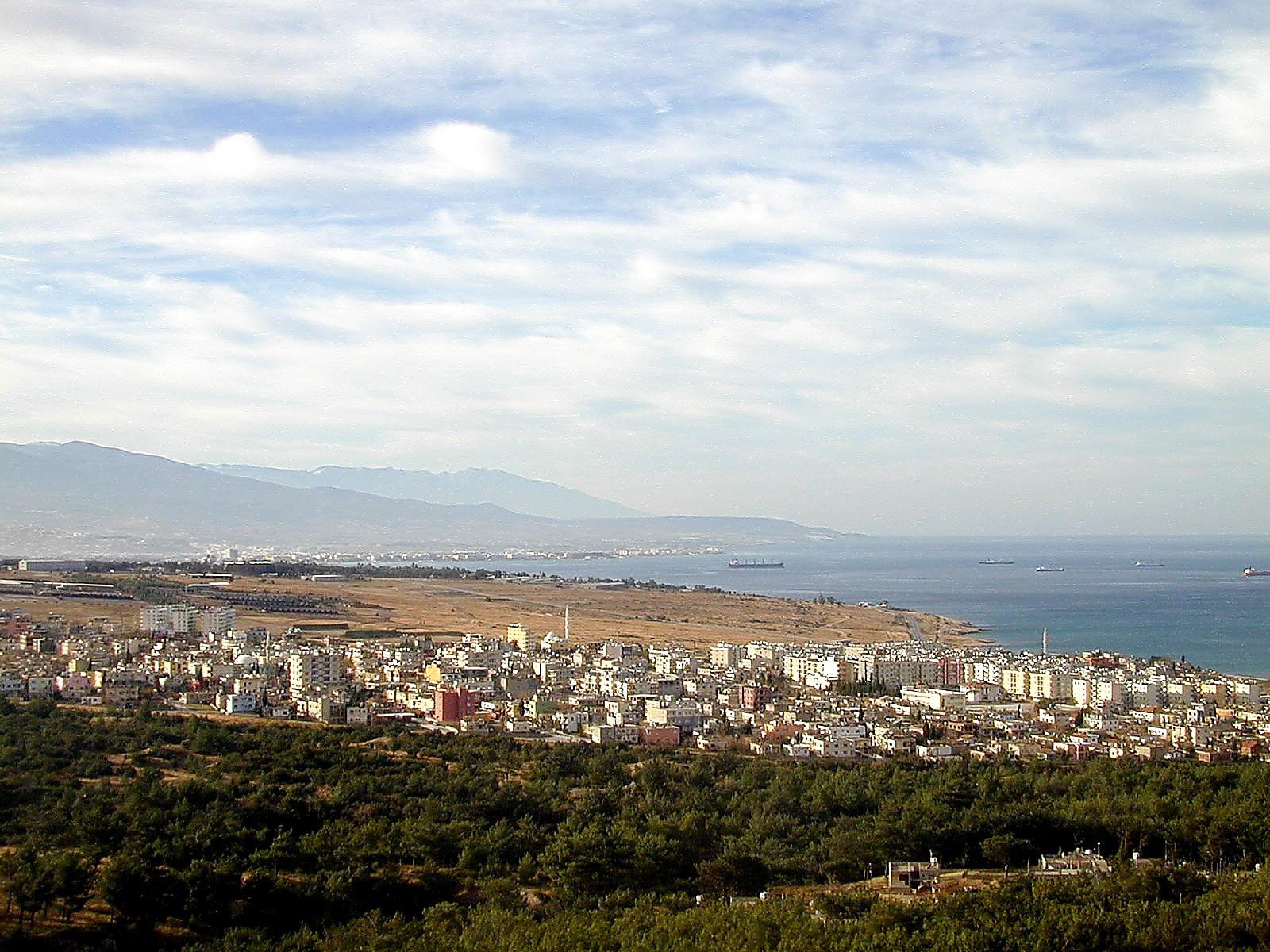 TAUBE ALS SYMBOL DES HEILIGEN GEISTES
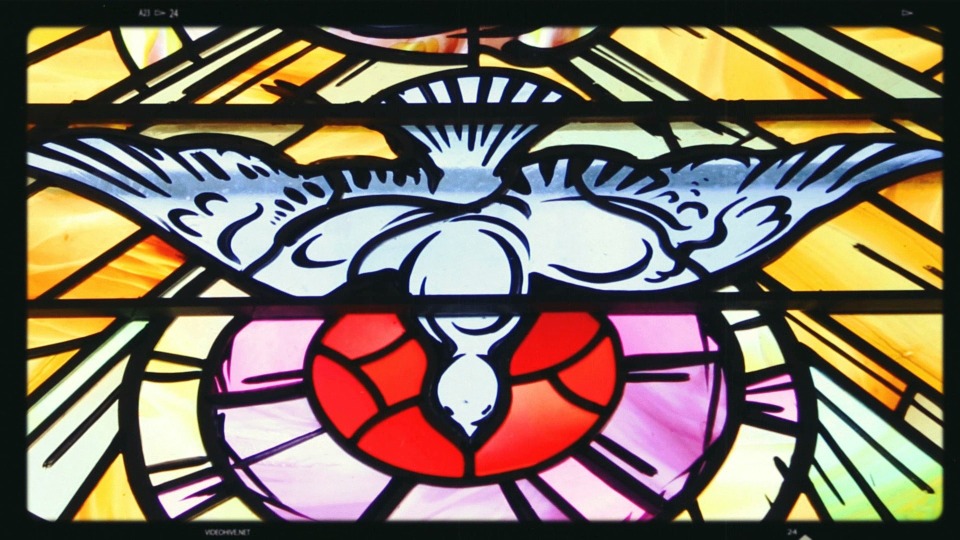 Joh 14,16: Und ich werde den Vater bitten, und er wird euch einen anderen Beistand geben, dass er bei euch sei in Ewigkeit, …
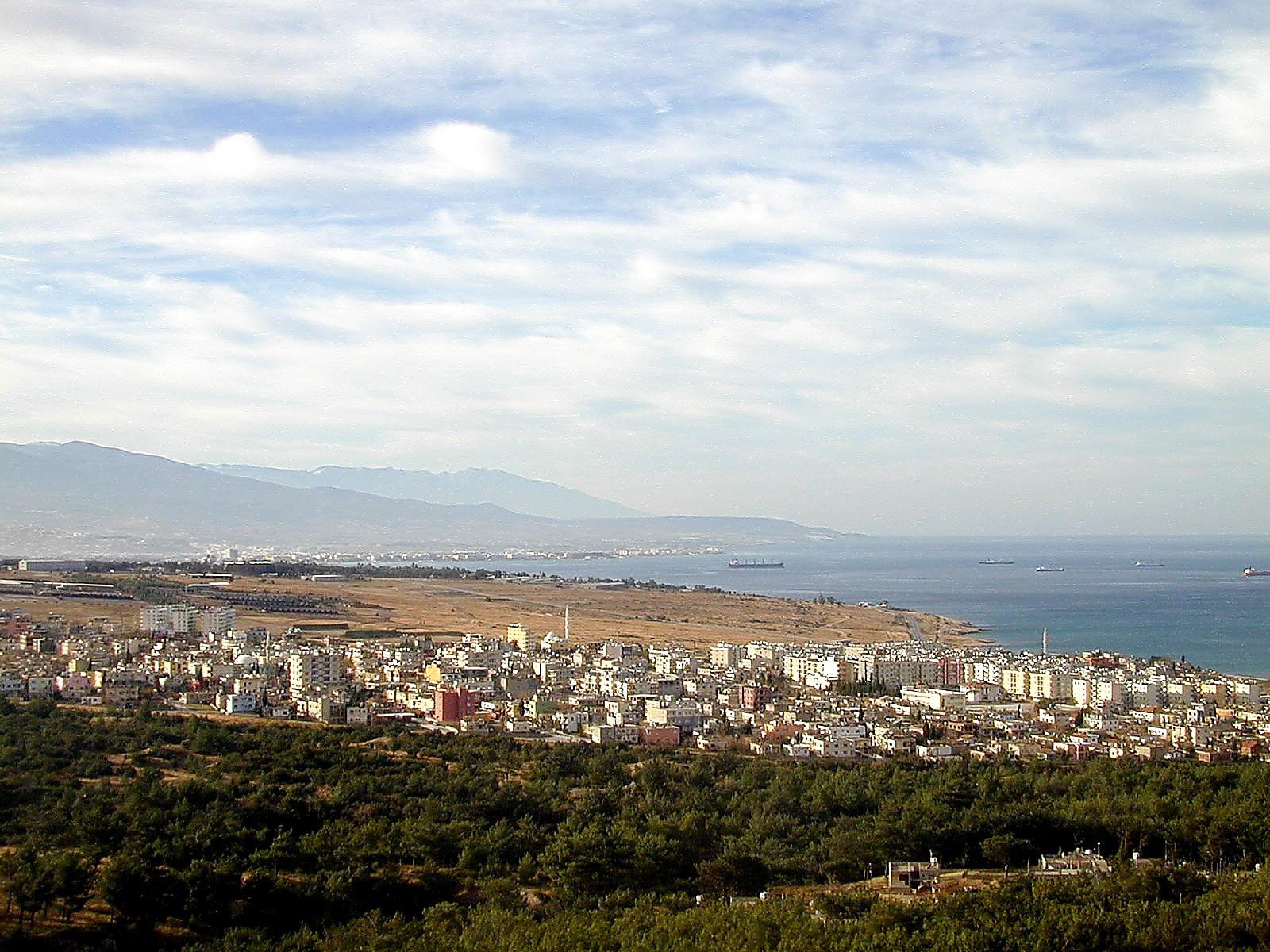 Joh 14,17: … den Geist der Wahrheit, den die Welt nicht empfangen kann, weil sie ihn nicht sieht noch ihn kennt. Ihr kennt ihn, denn er bleibt bei euch und wird in euch sein.
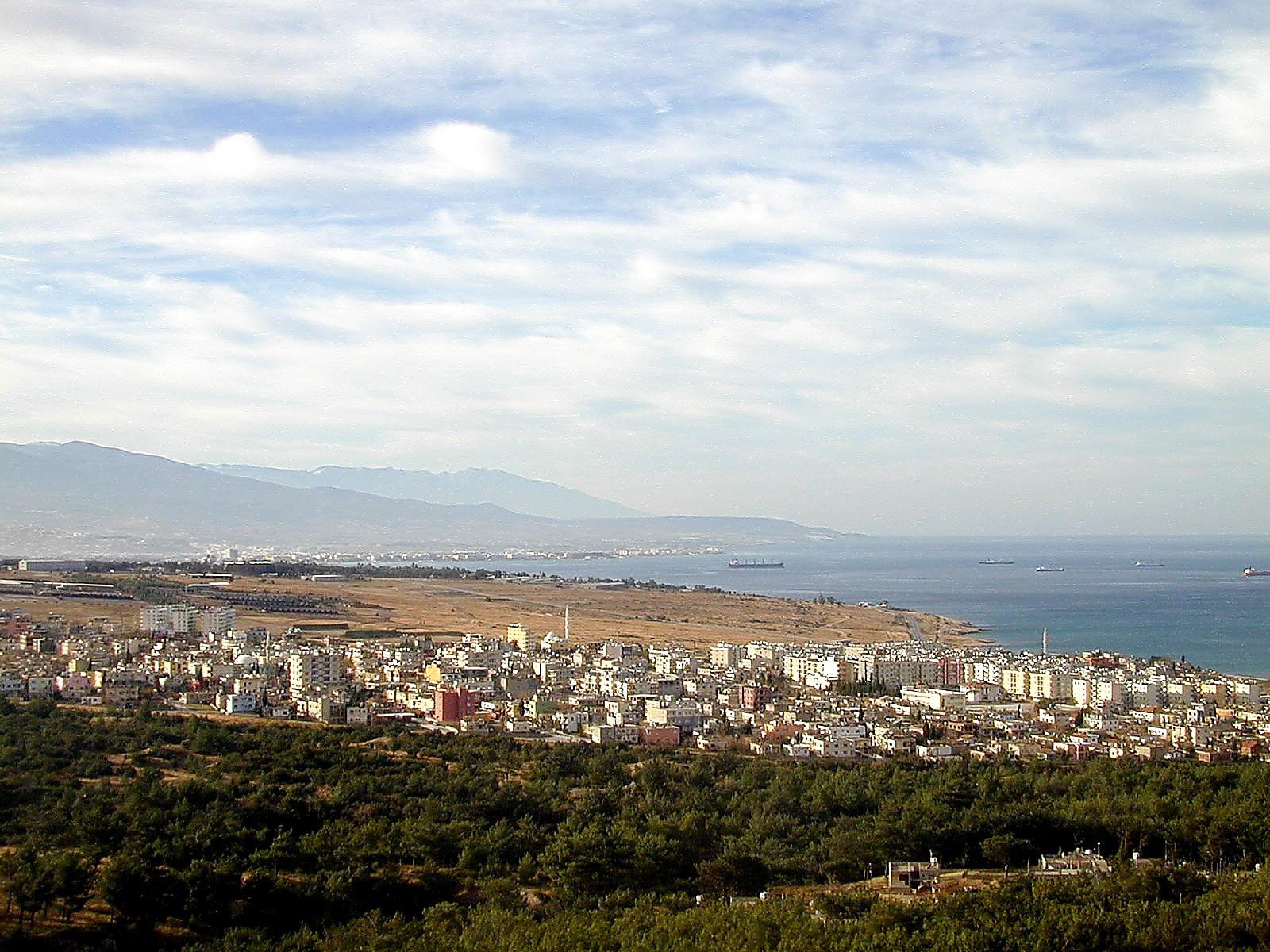 DIE ZEIT NACH JESU AUFERSTEHUNG
Auferstehung
40 TAGE
Himmelfahrt
10 TAGE
Pfingsten
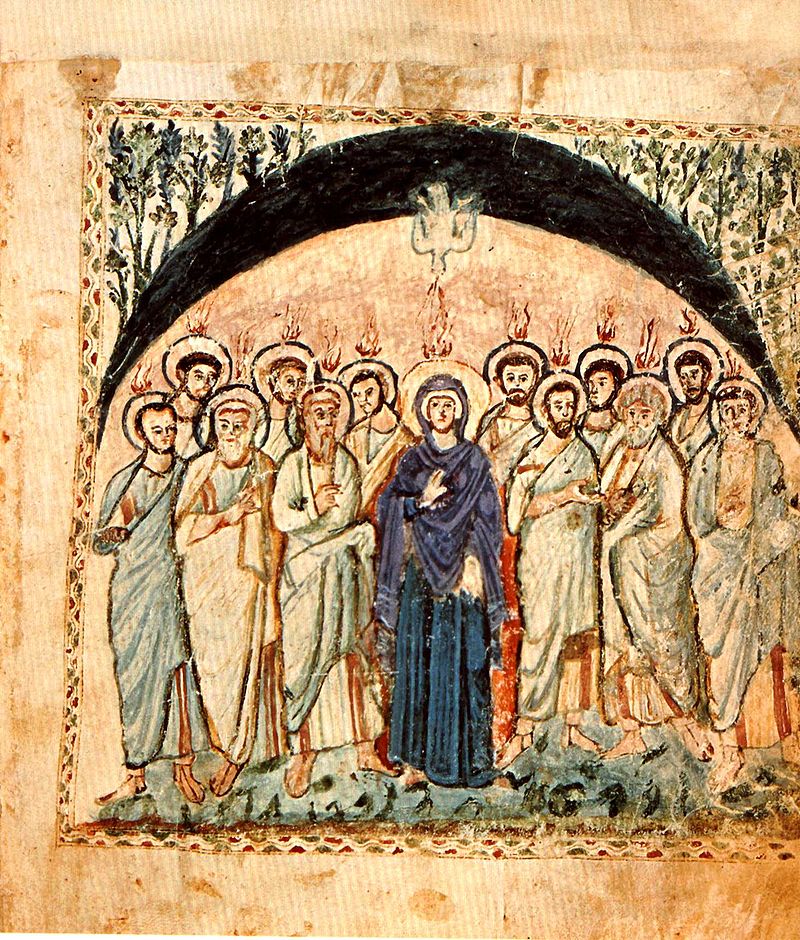 DIE AUS-GIESSUNG DES HEILIGEN GEISTES
Bild: Rabbula-Evangeliar (586)
DIE PFINGSTPREDIGT DES PETRUS
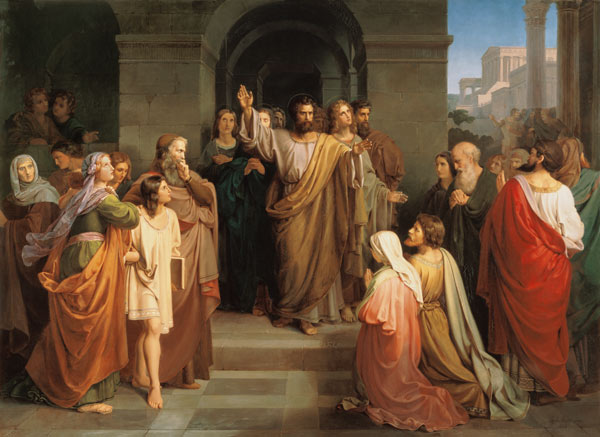 Bild: Karl Andreae (19. Jh.)
PFINGSTEN
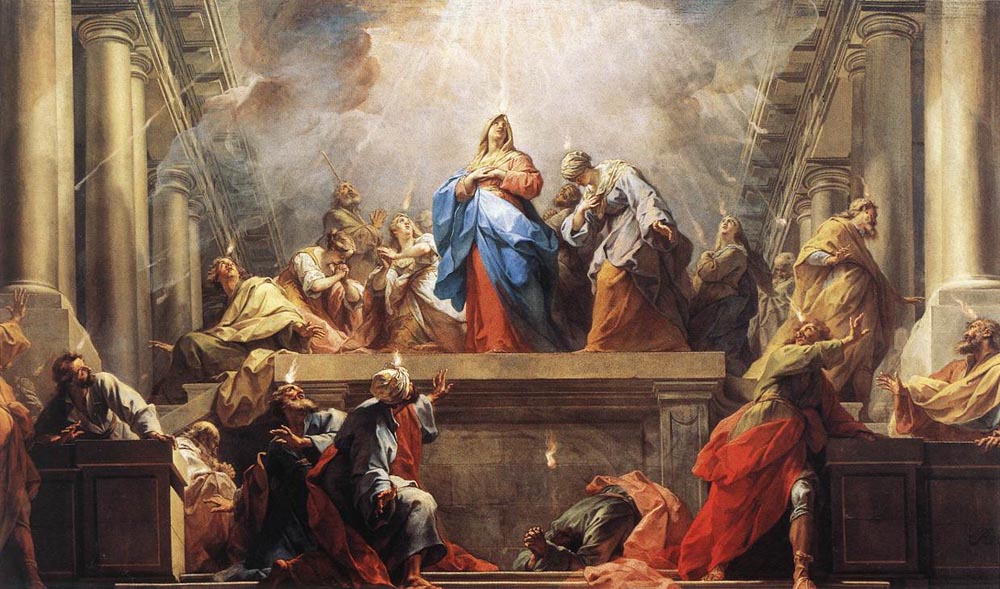 Bild: Jean II Restout (1732)
DIE GEMEINDE
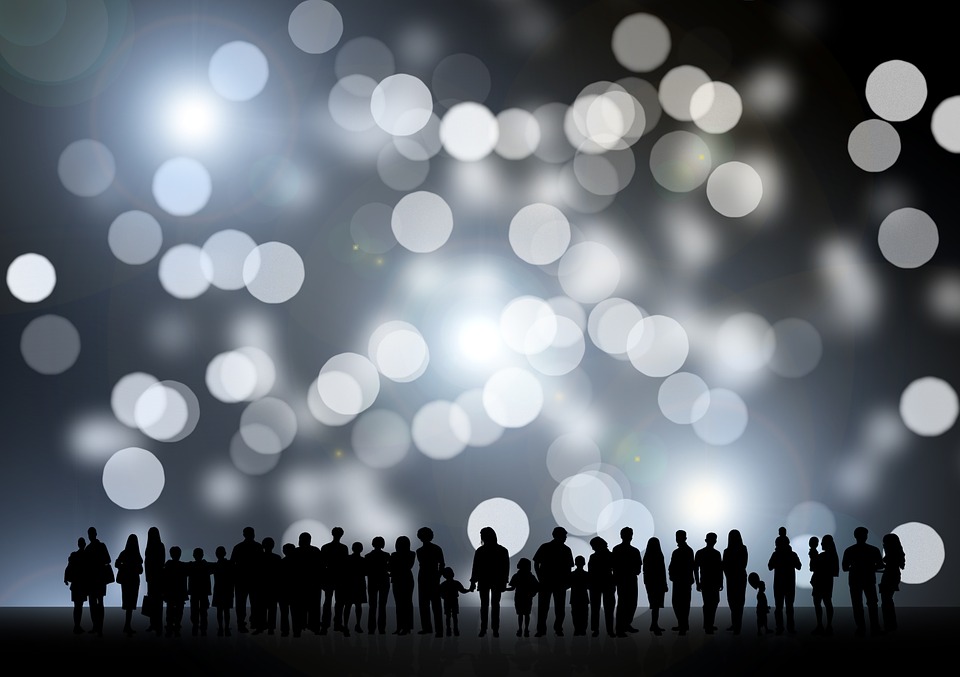 DIE GEMEINDE
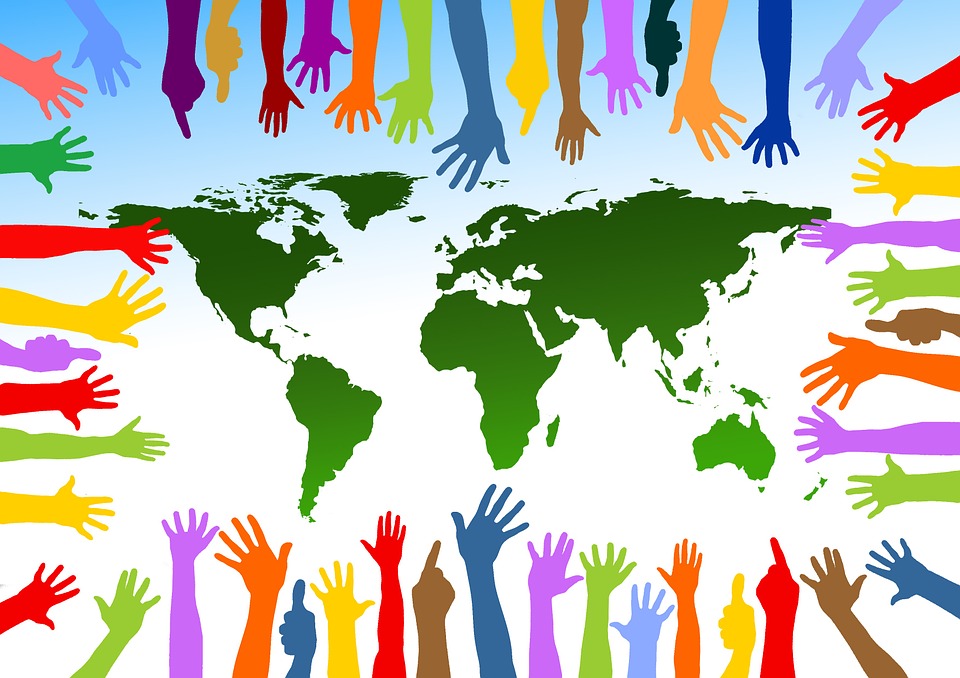 DIE GEMEINDE ALS LEIB CHRISTI
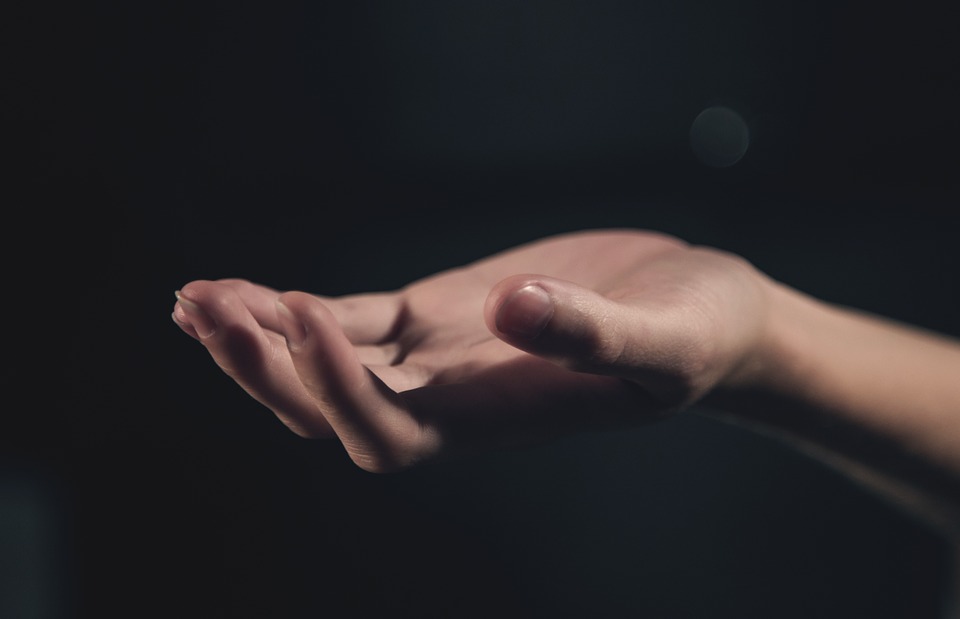 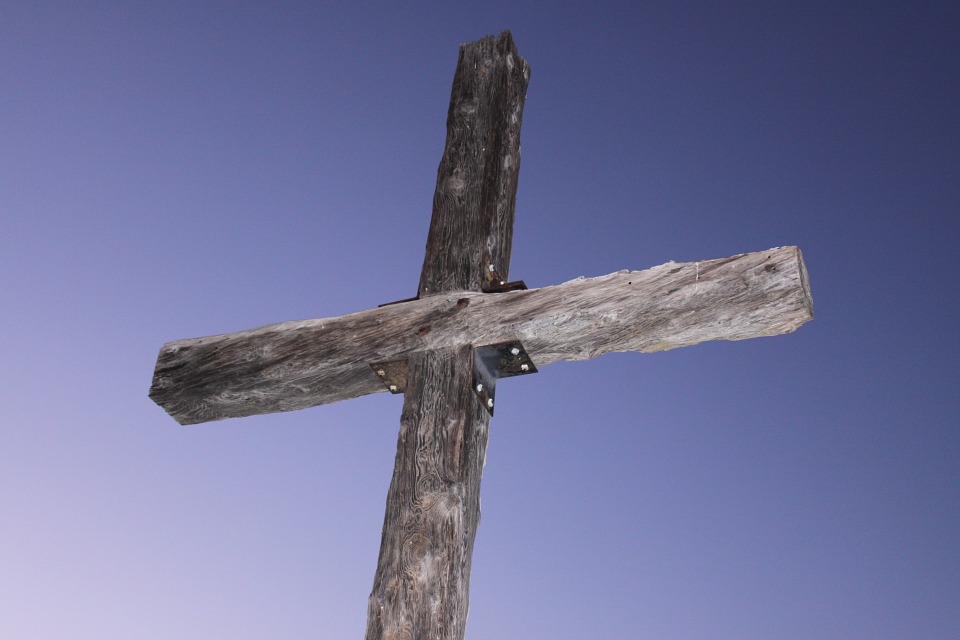 DIE PFINGSTPREDIGT DES PETRUS
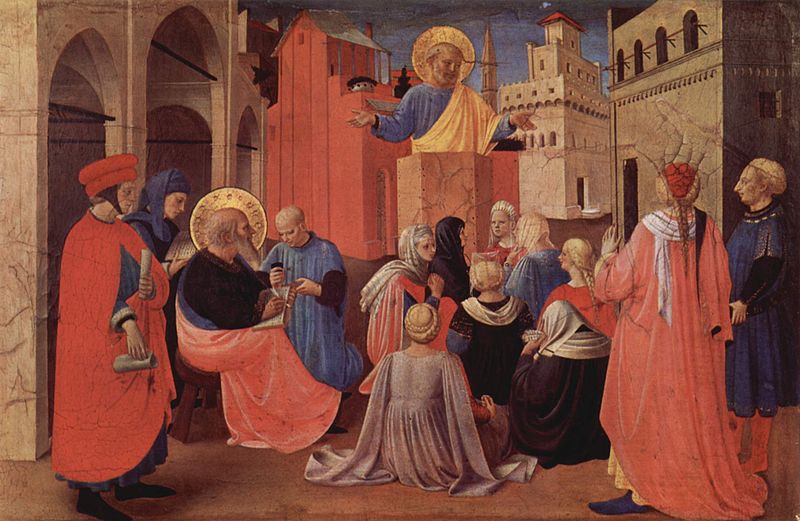 Bild: Fra Angelico (1433)
Der Dienst der Apostel   Einleitung   1. Pfingsten   2. Die Apostelgeschichte   3. Die Ausbreitung des Evangeliums     Schlusswort
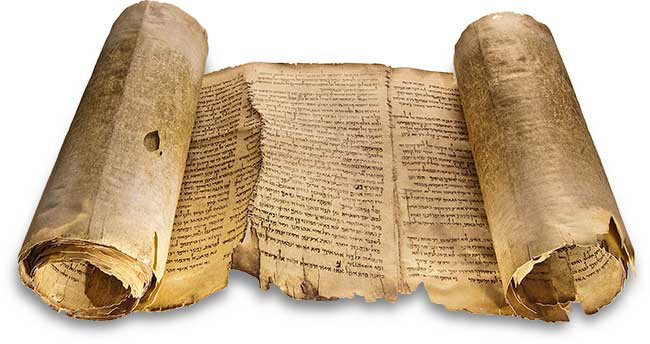 DIE «BIBLIOTHECA DIVINA»
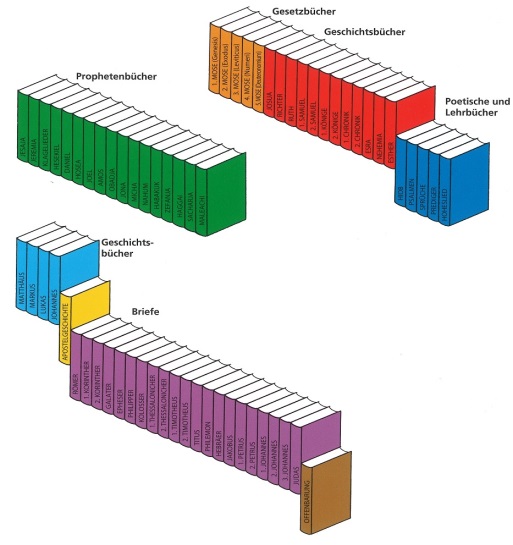 Bild aus: DOWLEY, Der grosse Bibelführer, S. 6.
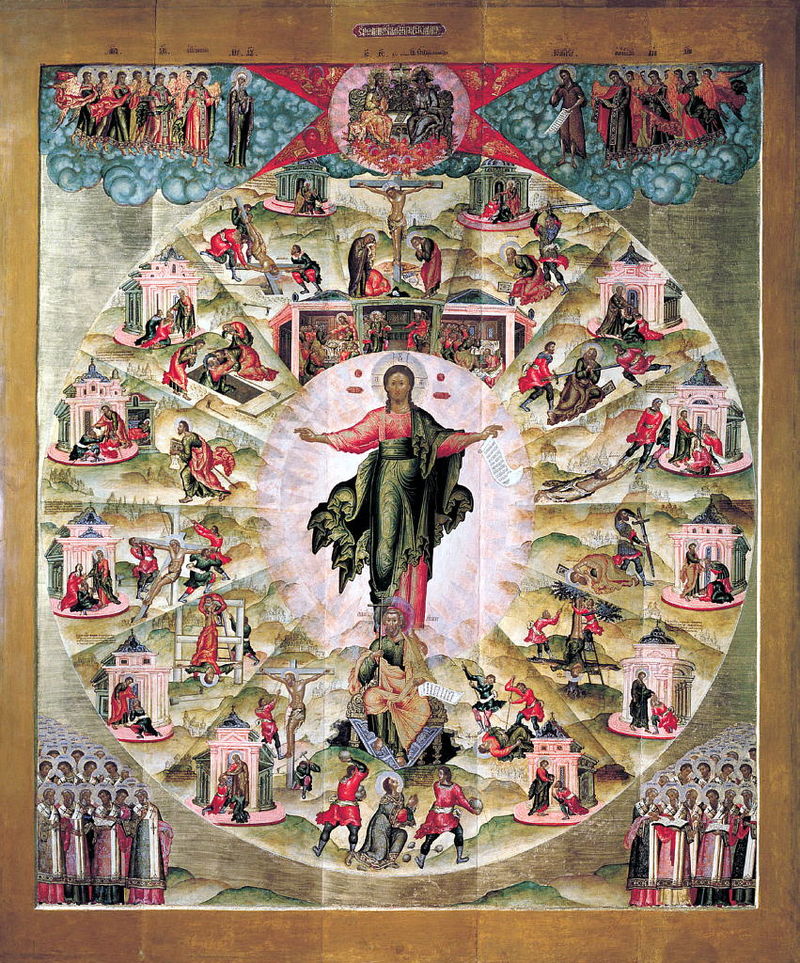 DER DIENST DER APOSTEL
Bild: Fjodor Zubov (1660)
Der Dienst der Apostel   Einleitung   1. Pfingsten   2. Die Apostelgeschichte   3. Die Ausbreitung des Evangeliums     Schlusswort
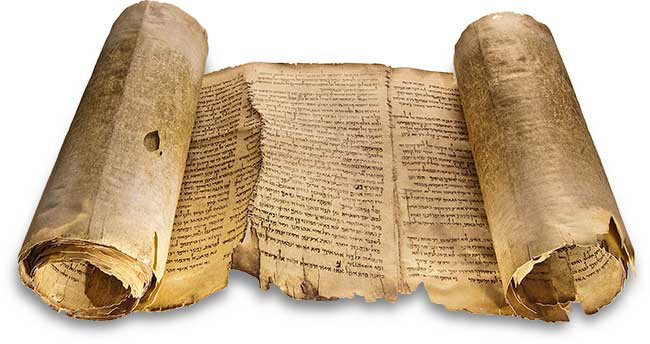 Die Ausbreitung des Evangeliums   1. Das Römische Reich   2. Die Wege des Evangeliums   3. Herausforderungen
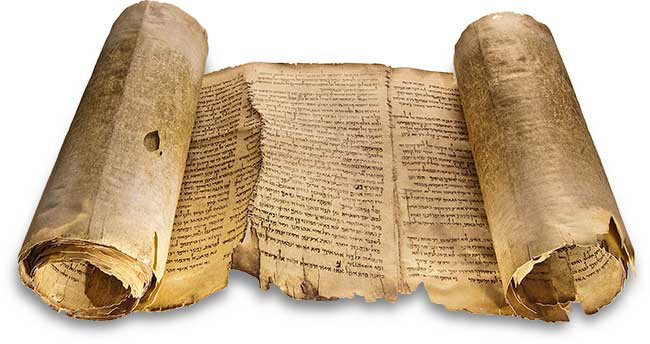 DAS RÖMISCHE REICH
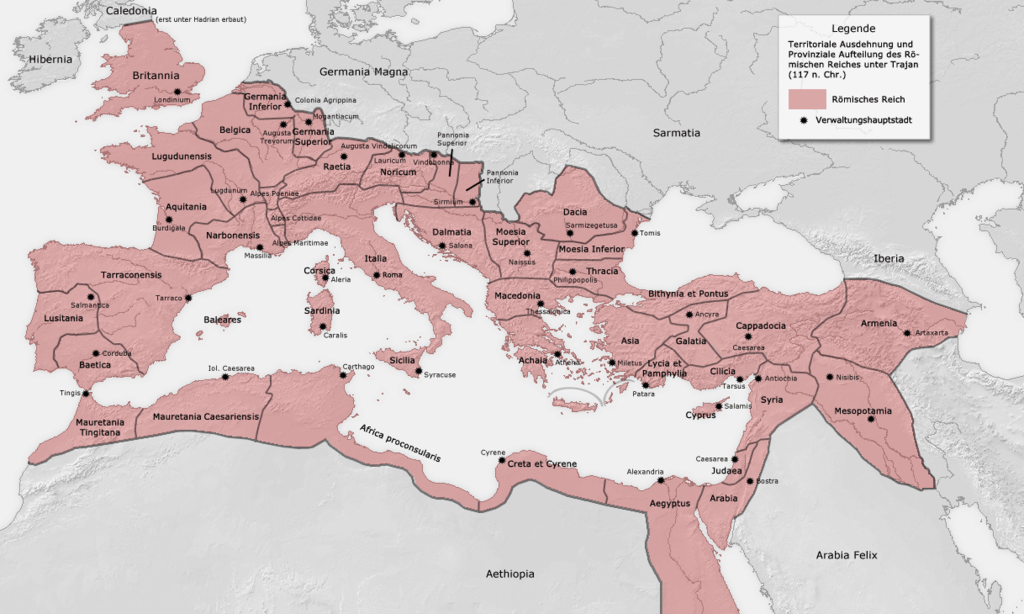 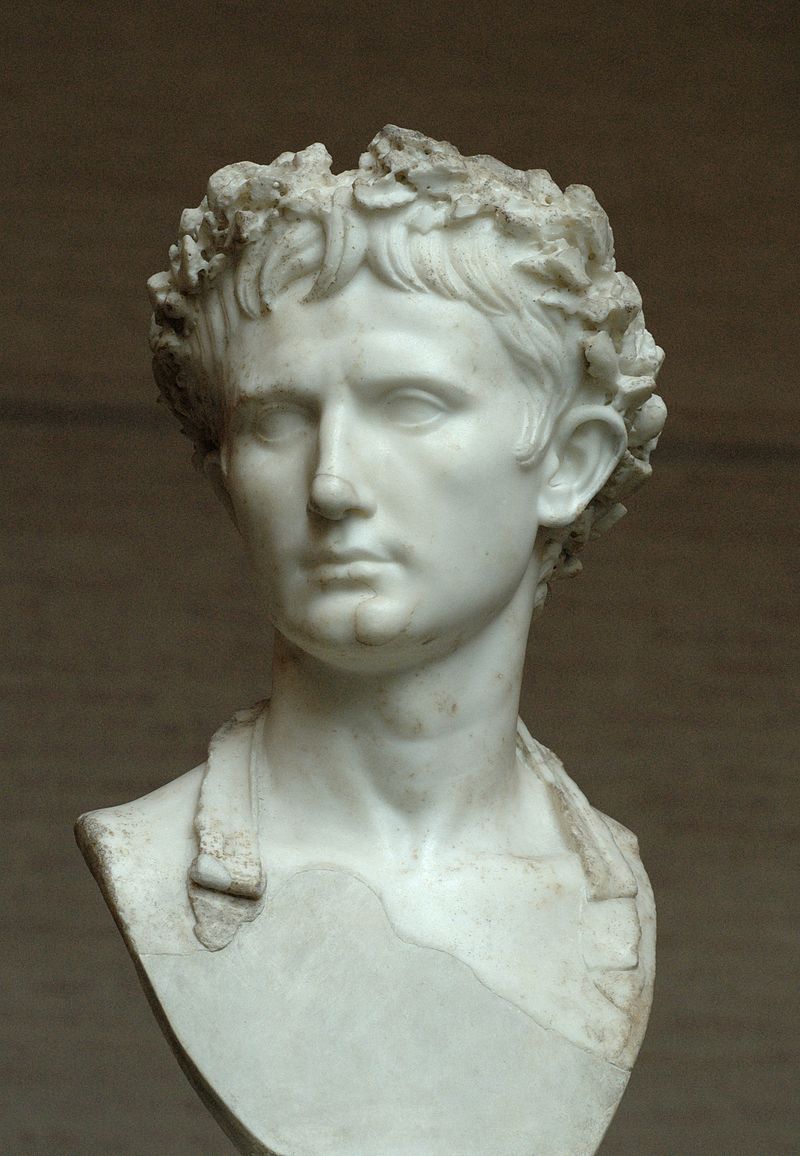 KAISERAUGUSTUS
Büste aus der Münchner Glyptothek
RÖMISCHE SOLDATEN BEIM STRASSENBAU
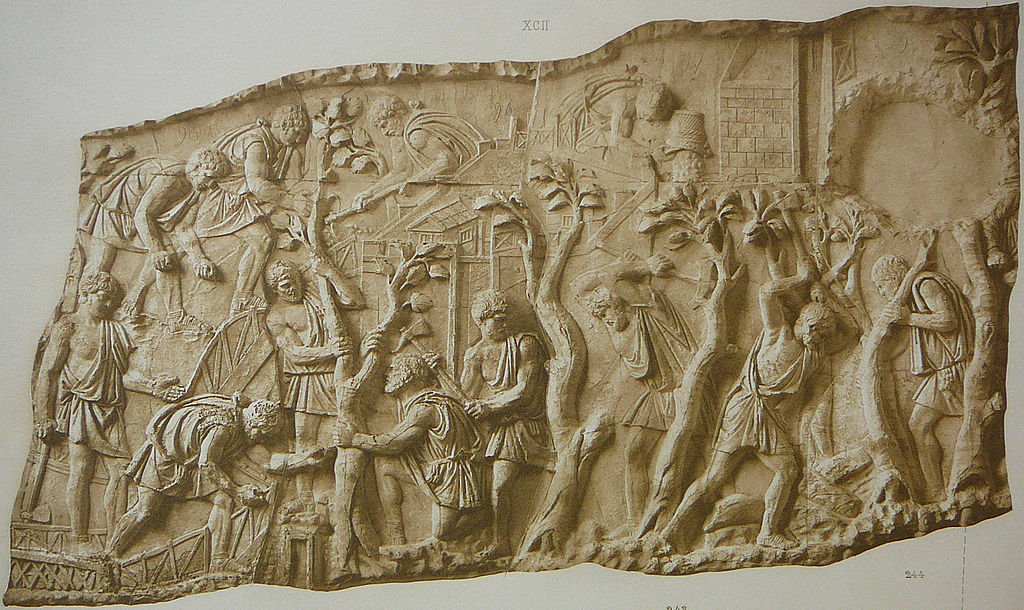 Bild: Trajanssäule (Rom)
STRASSE VON ANTIOCHIA NACH CHALKIS
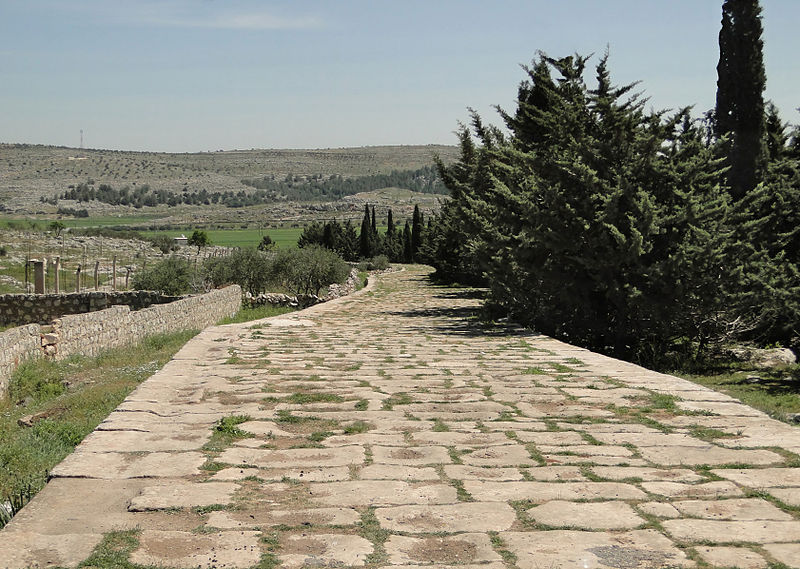 Bild: Bernard Gagnon (CC-BY-SA 3.0)
ANTIKE STRASSE IN TARSUS
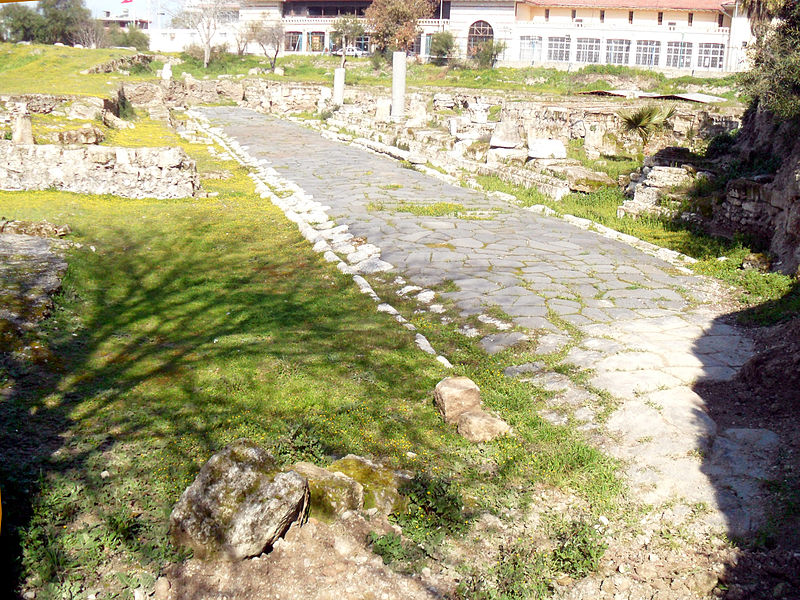 Bild: Nedim Ardoga (CC-BY-SA 3.0)
DAS VERKEHRSNETZ ROMS
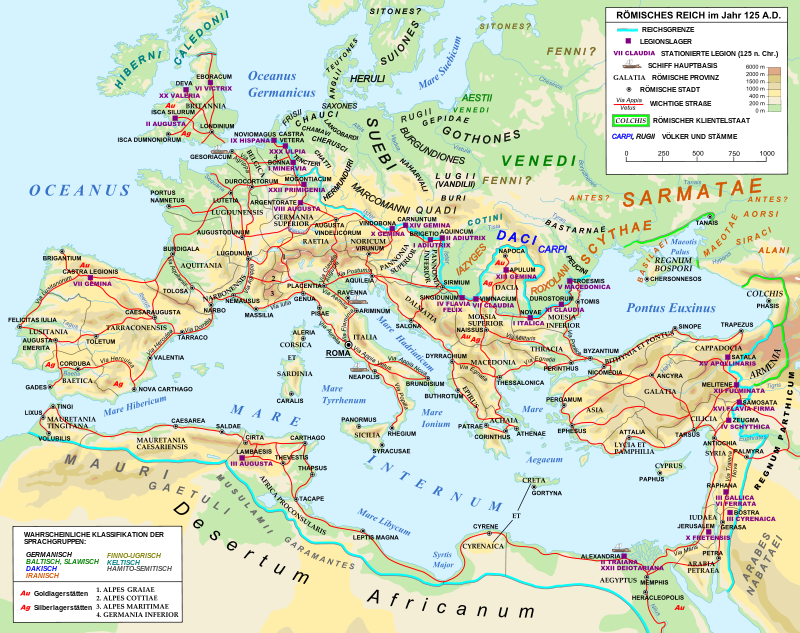 Bild: Furfur (CC-BY-SA 3.0)
DER ANTIKE HAFEN VON CAESAREA
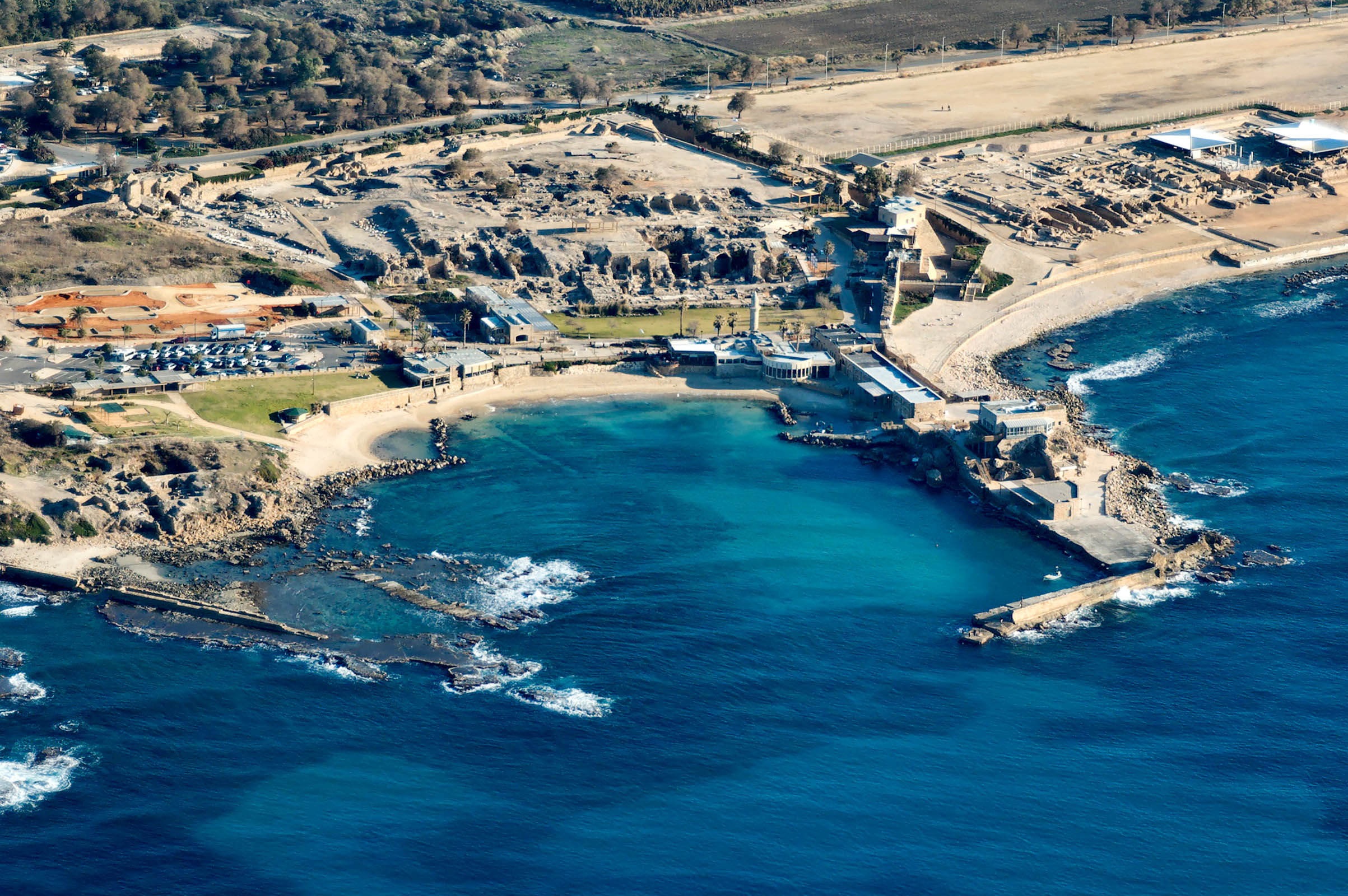 Die Ausbreitung des Evangeliums   1. Das Römische Reich   2. Die Wege des Evangeliums   3. Herausforderungen
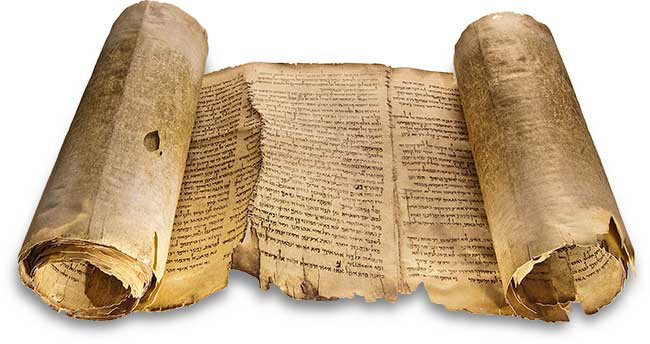 DIE MITTELMEERKÜSTE BEI CAESAREA
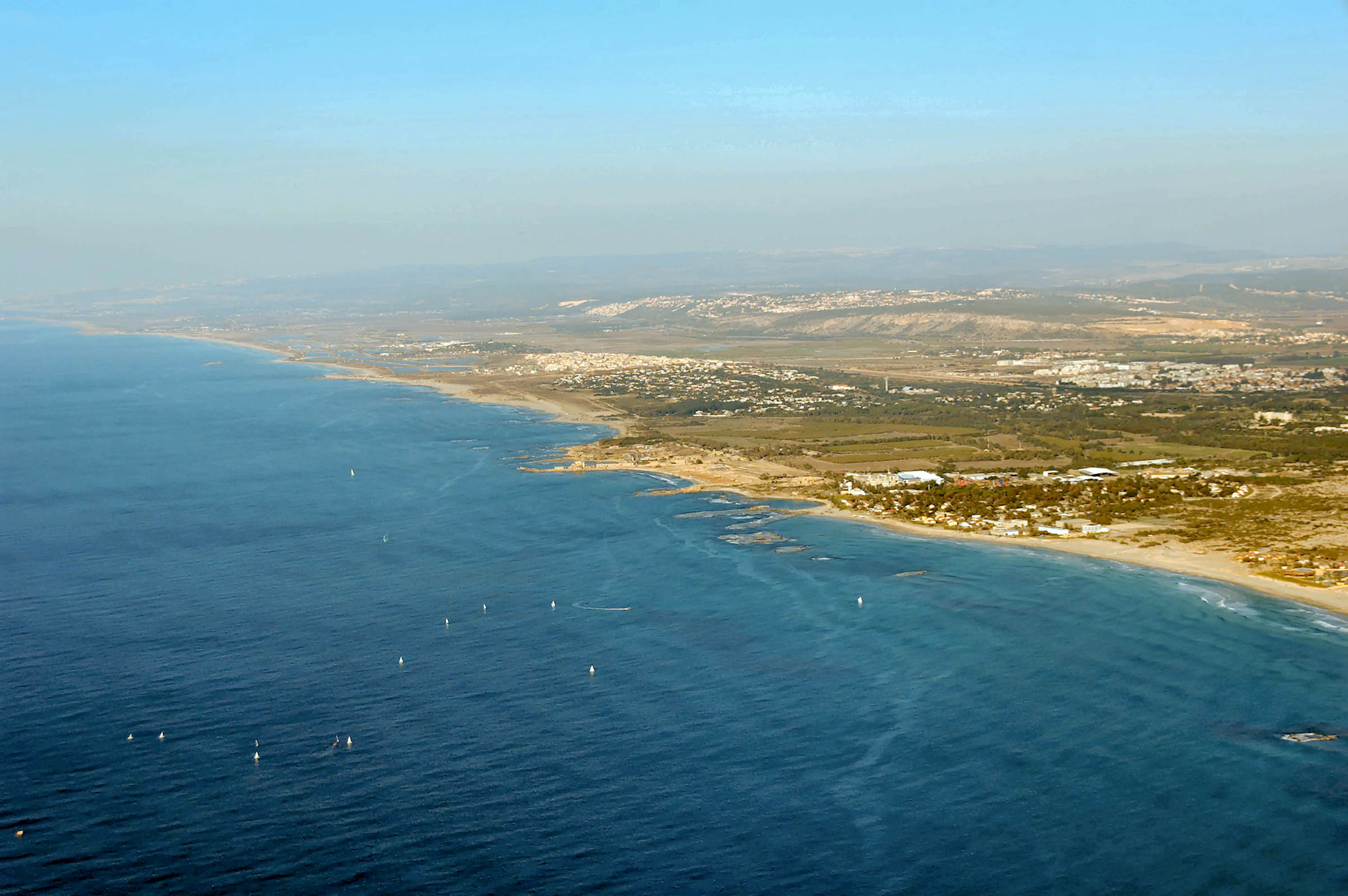 Apg 1,8a: Aber ihr werdet Kraft empfangen, wenn der Heilige Geist auf euch gekommen ist; und ihr werdet meine Zeugen sein, …
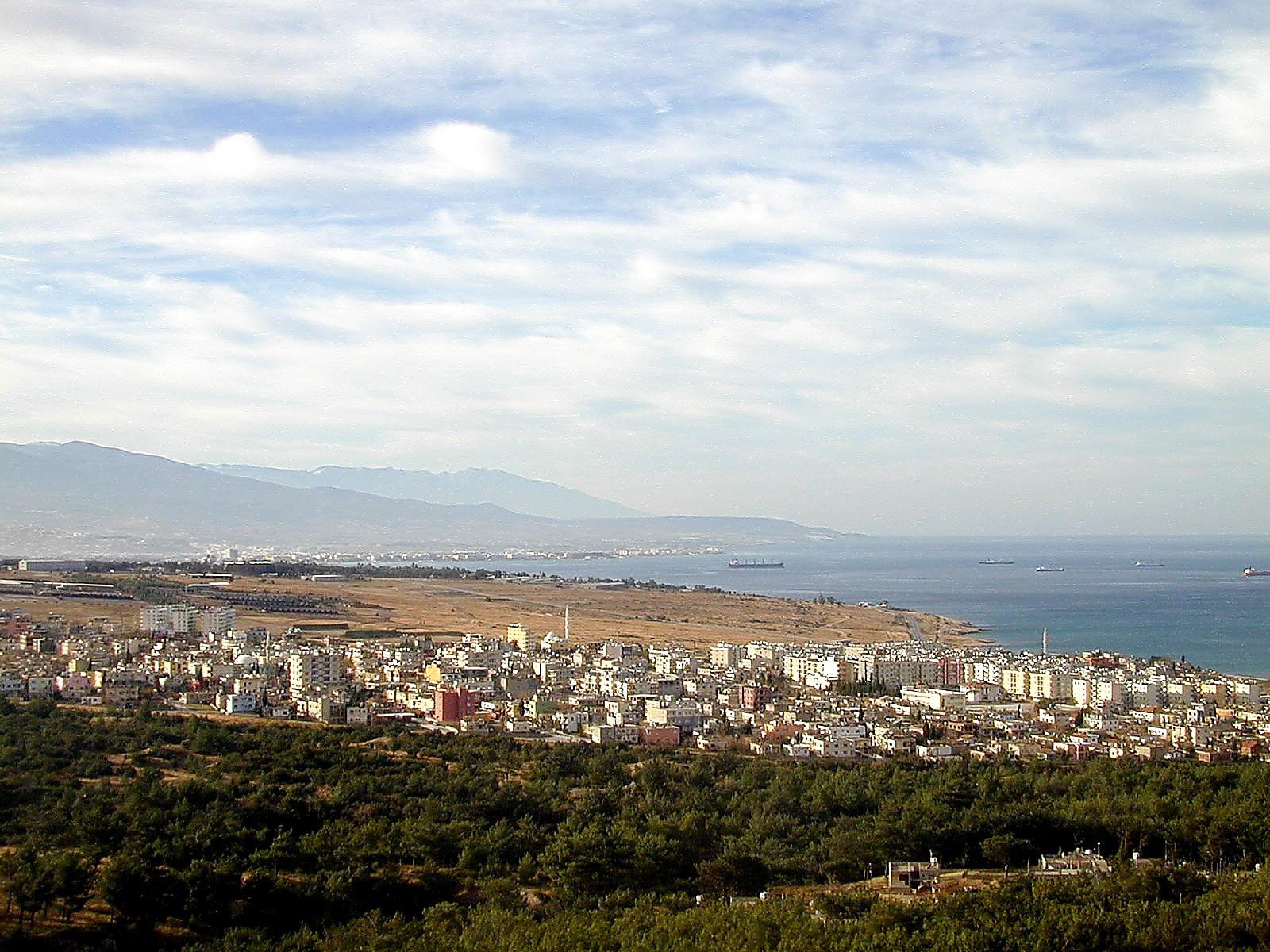 Apg 1,8b: … sowohl in Jerusalem als auch in ganz Judäa und Samaria und bis an das Ende der Erde.
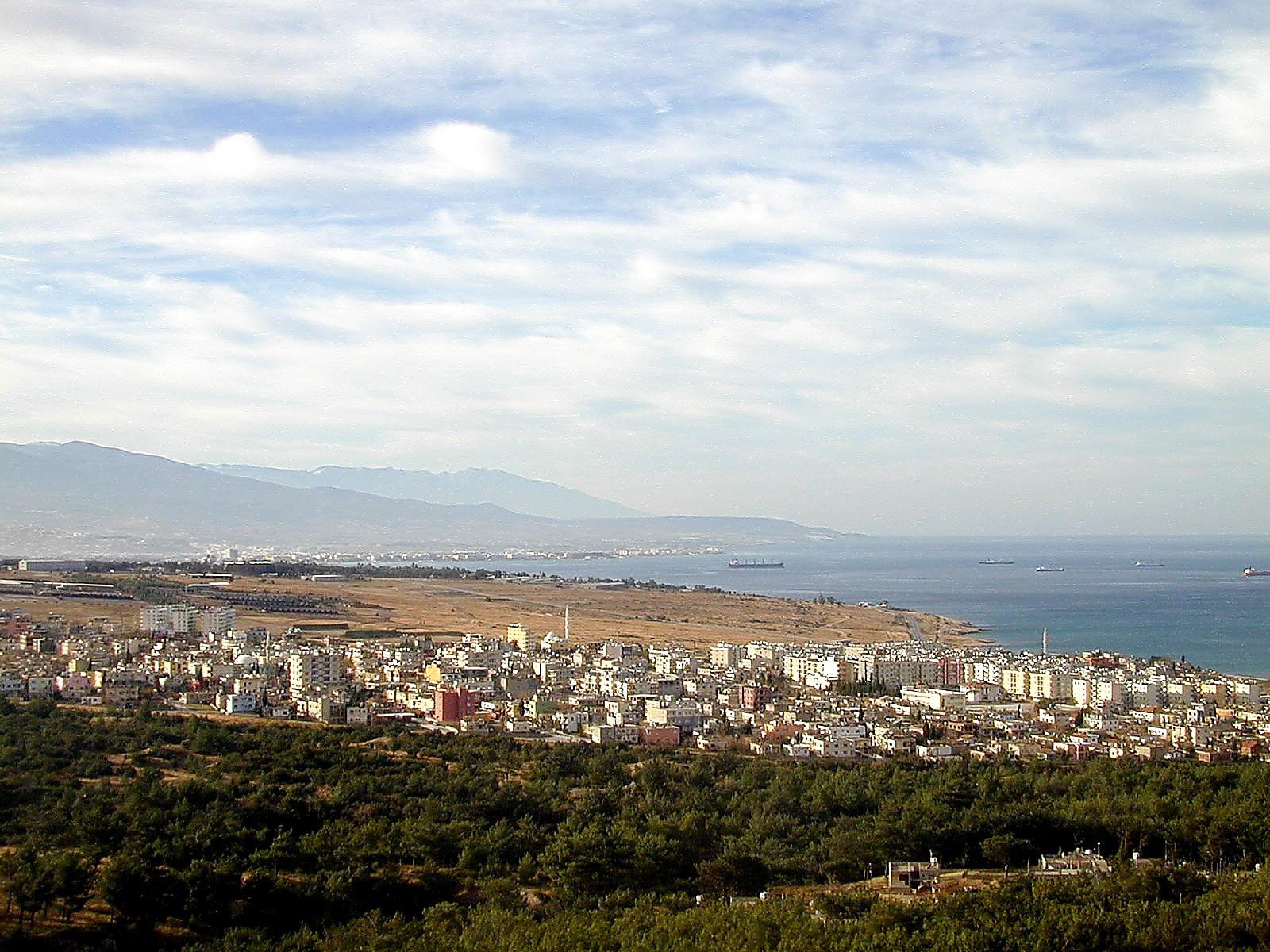 JERUSALEM
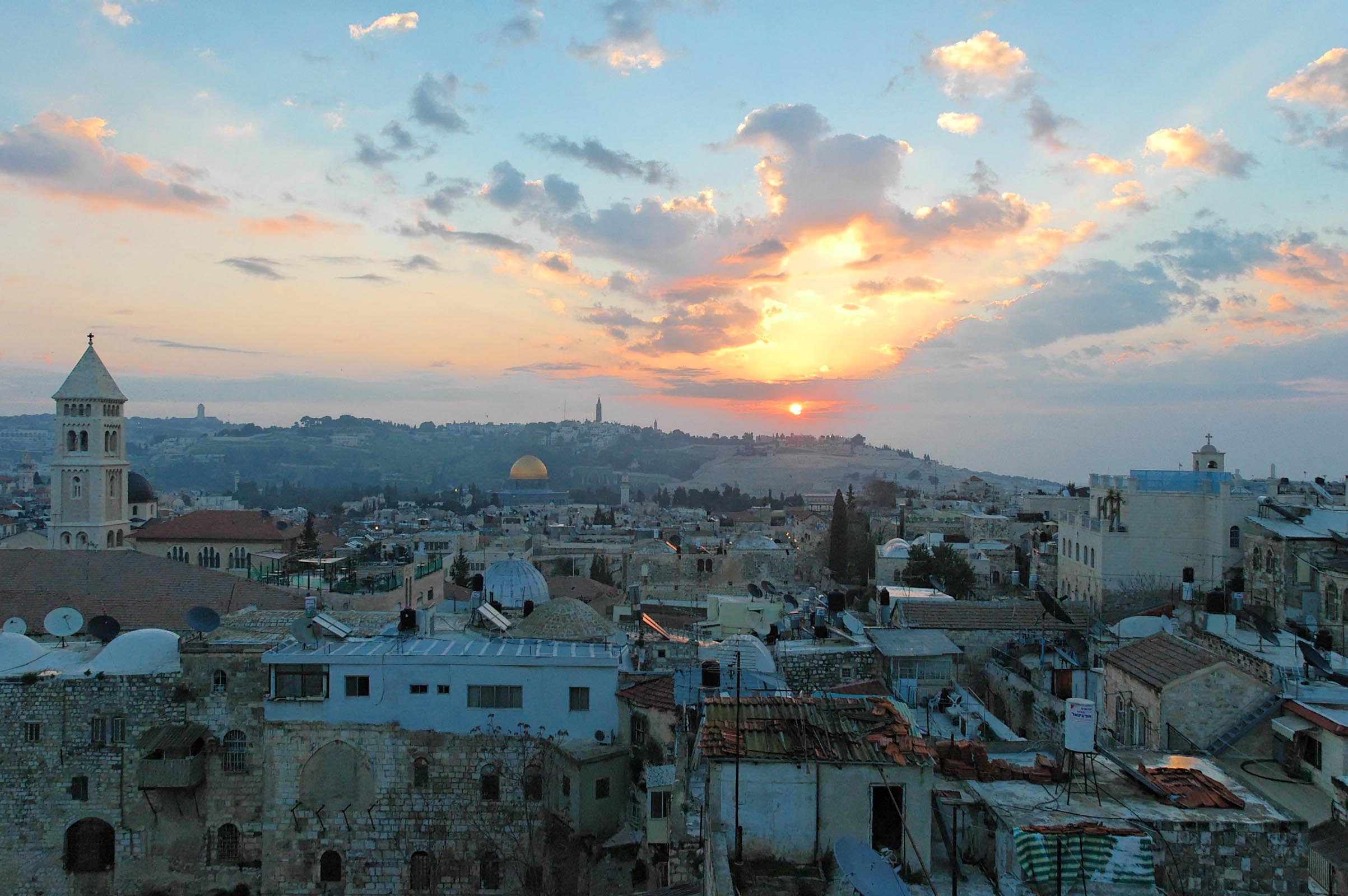 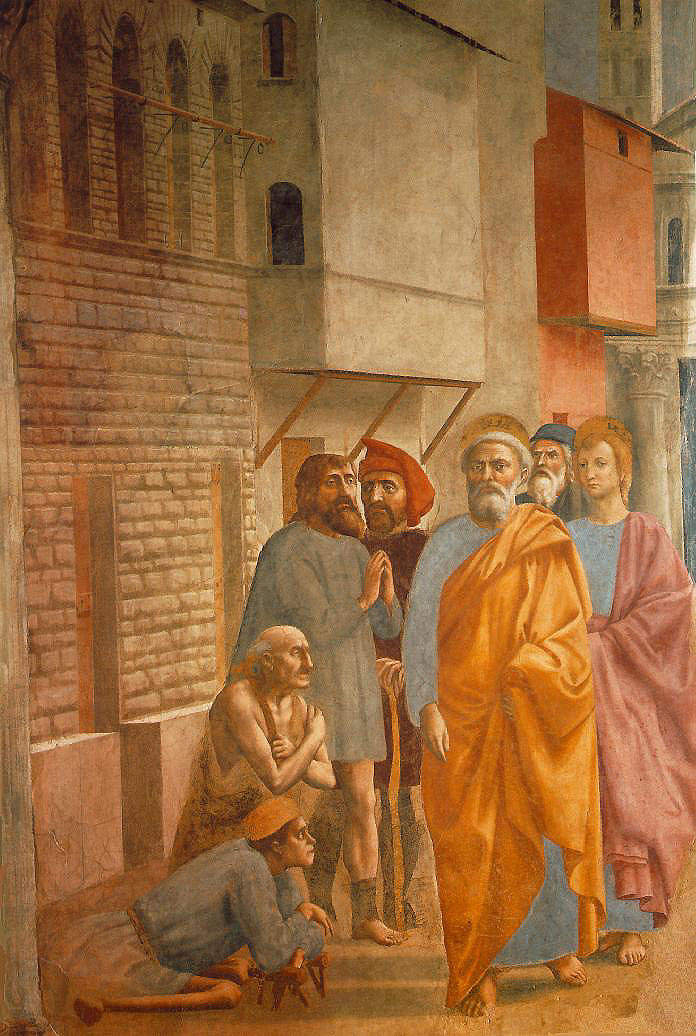 PETRUS UND JOHANNES HEILEN EINEN GELÄHMTEN
Chapelle Brancacci (Florenz)
Apg 8,1a: An jenem Tag entstand aber eine grosse Verfolgung gegen die Gemeinde in Jerusalem.
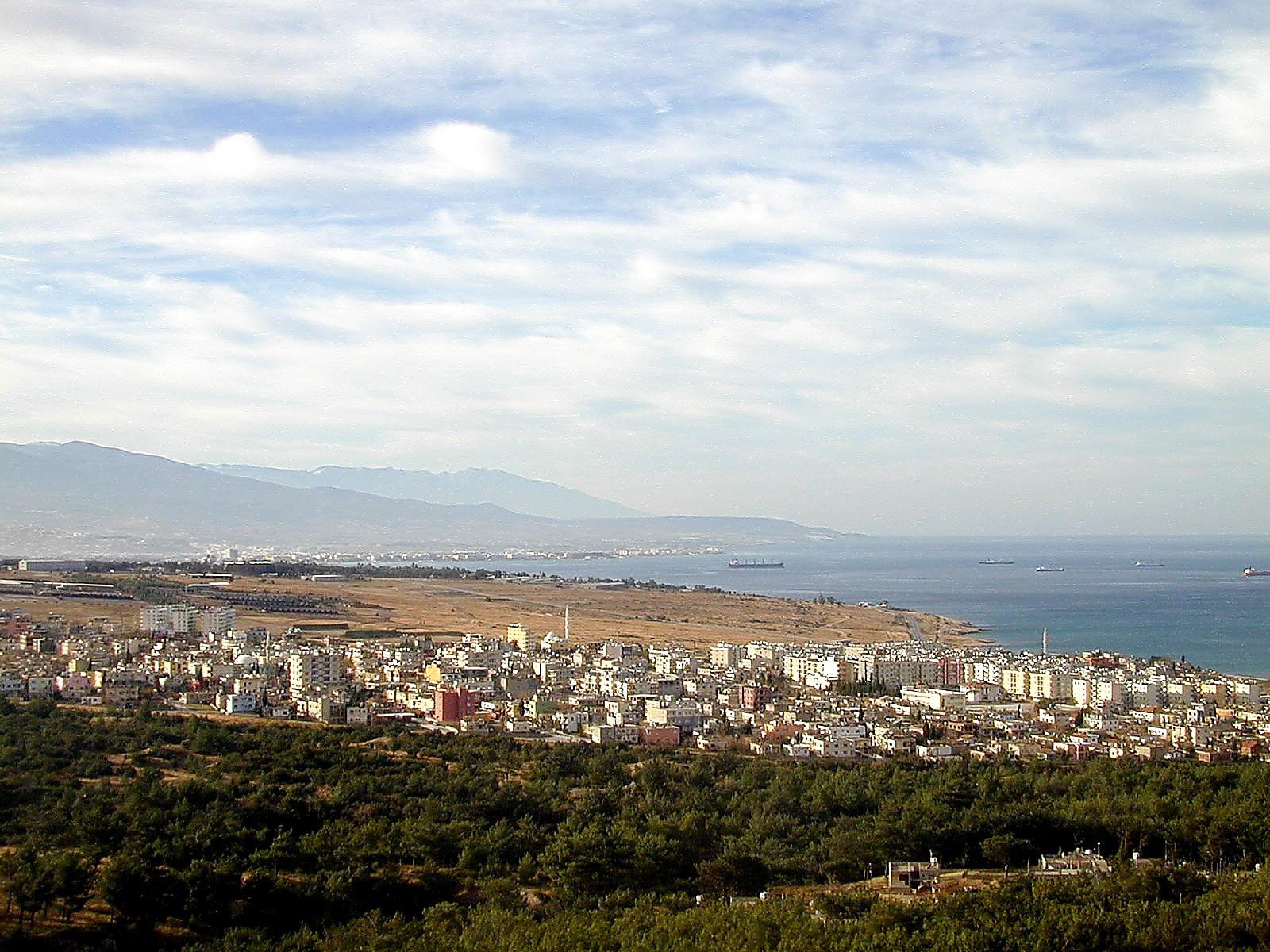 Apg 8,1b: Und alle wurden in die Landschaften von Judäa und Samaria zerstreut, ausgenommen die Apostel.
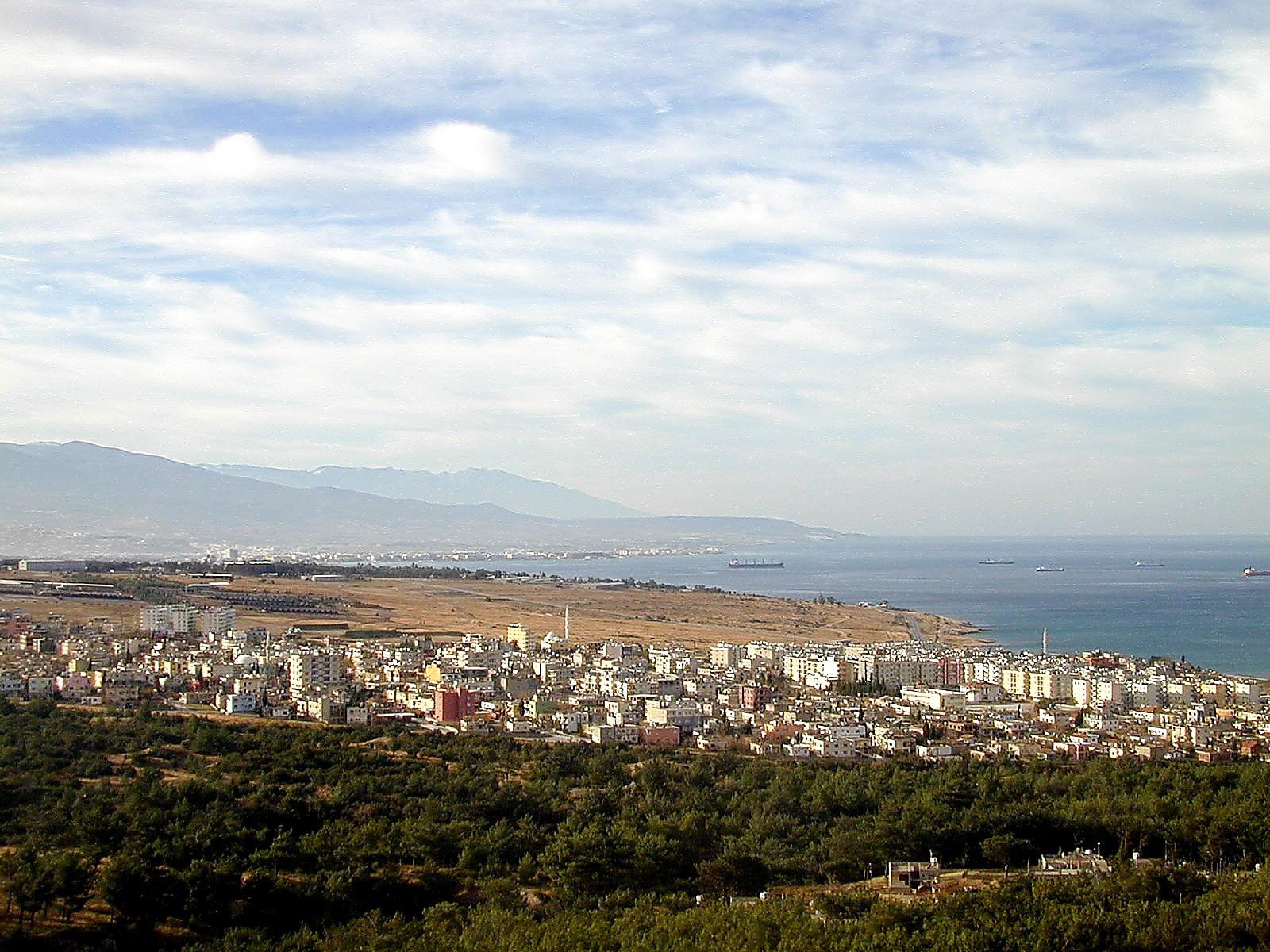 LANDSCHAFT IN SAMARIEN
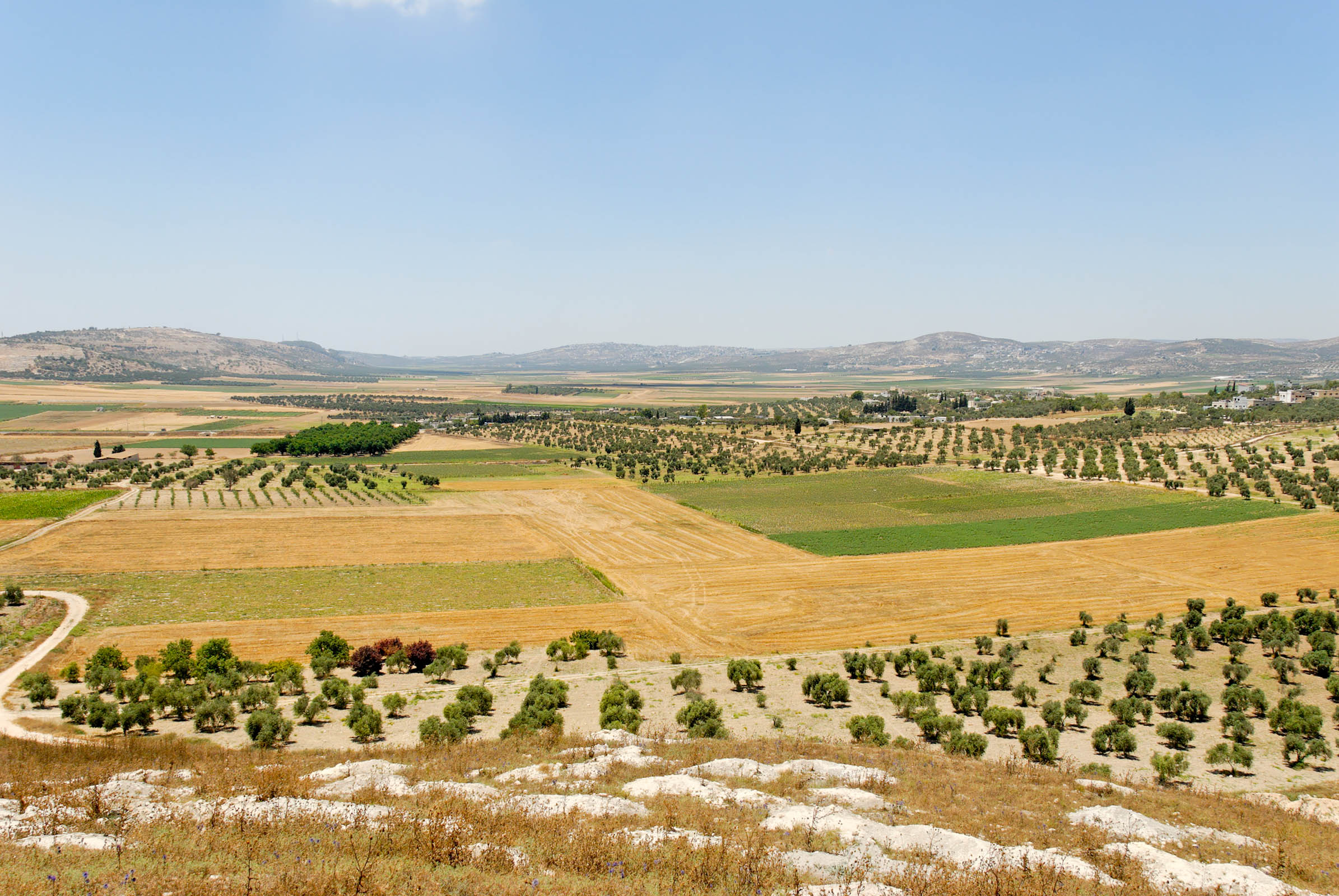 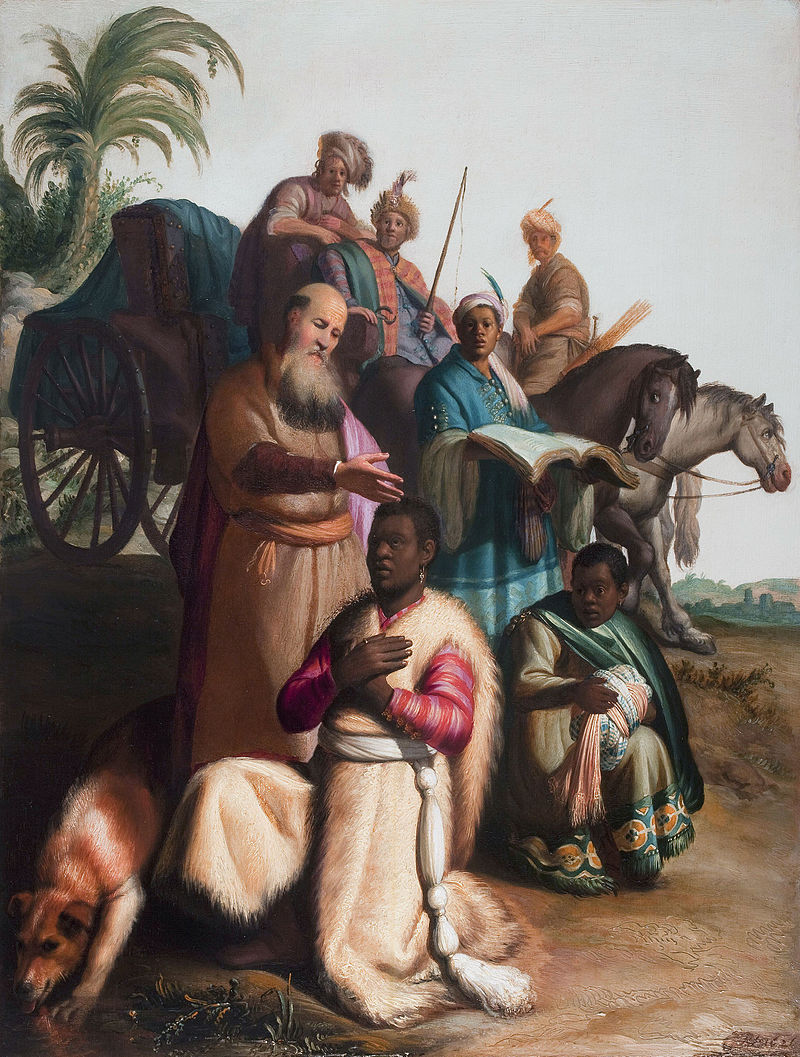 DIE TAUFE DES KÄMMERERS
Bild: Rembrandt (1626)
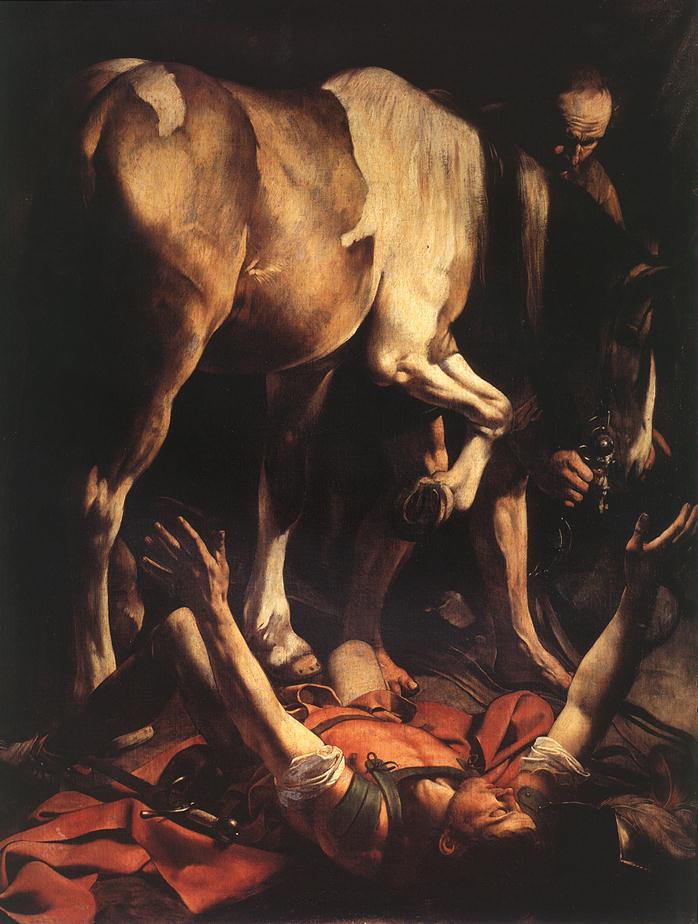 DIE BEKEHRUNG DES PAULUS
Bild: Caravaggio (1600)
ANTIOCHIA (ANTAKYA) IM JAHR 2001
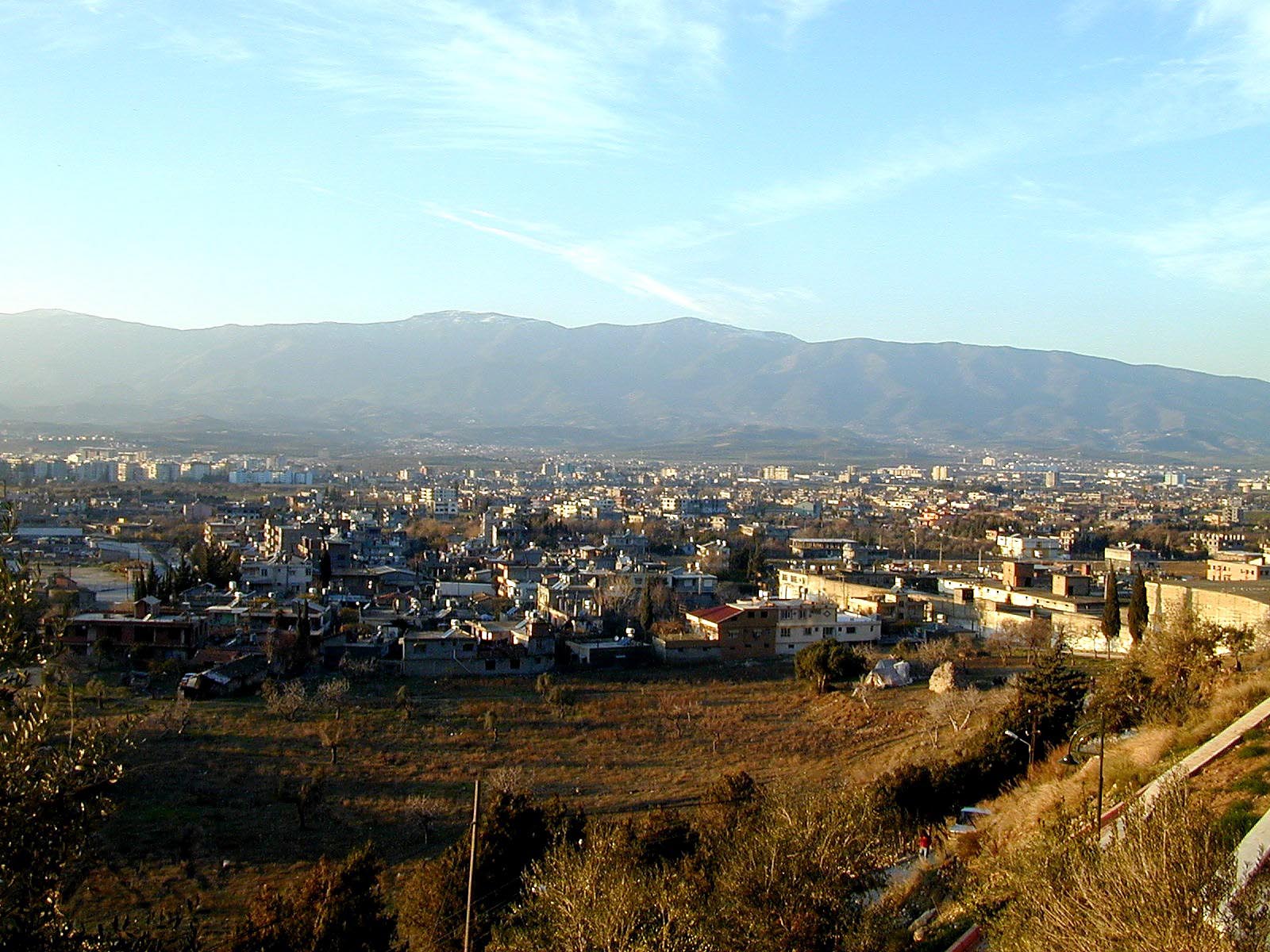 DIE UMGEBUNG VON ANTIOCHIA
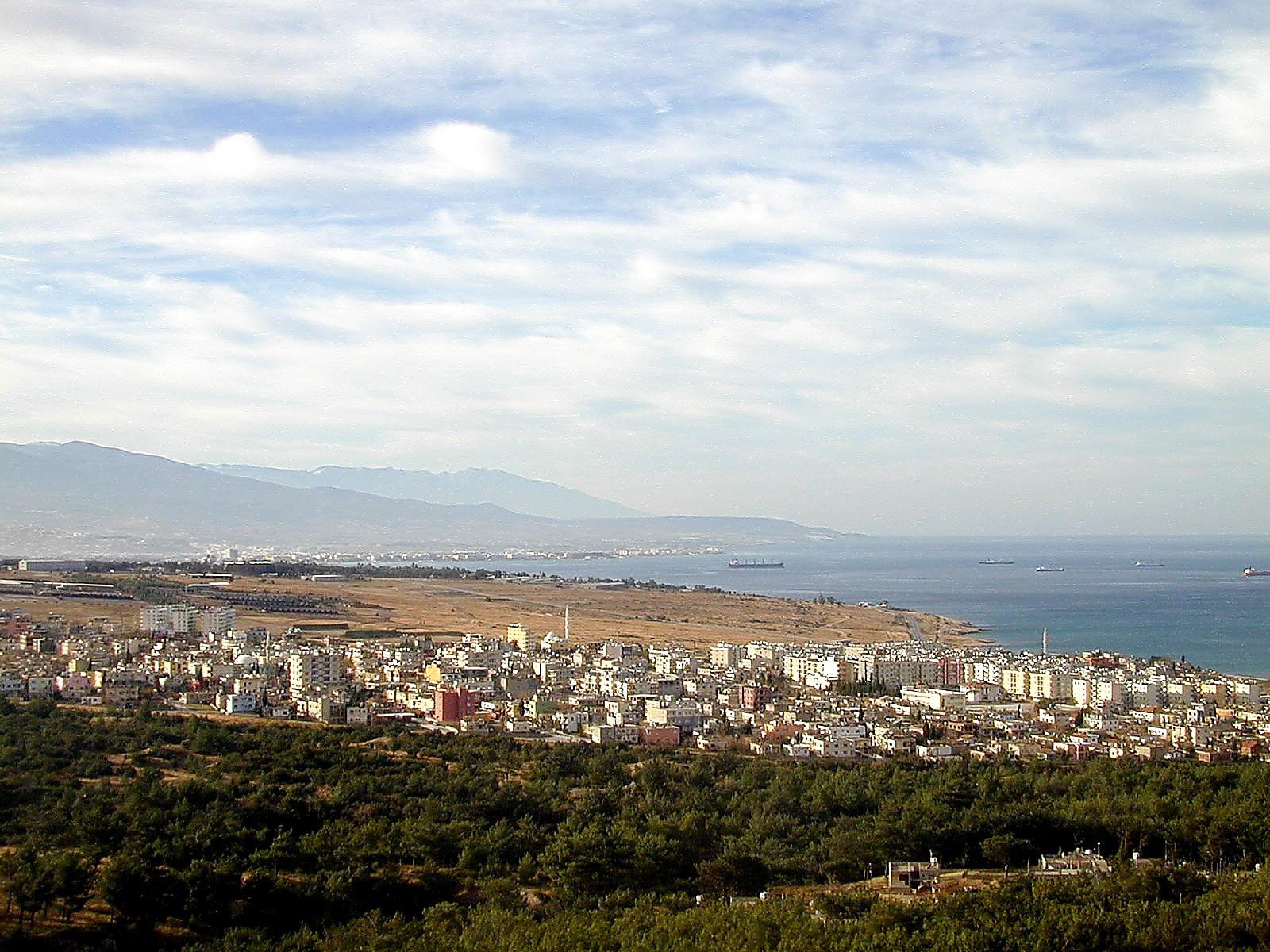 Die Ausbreitung des Evangeliums   1. Das Römische Reich   2. Die Wege des Evangeliums   3. Herausforderungen
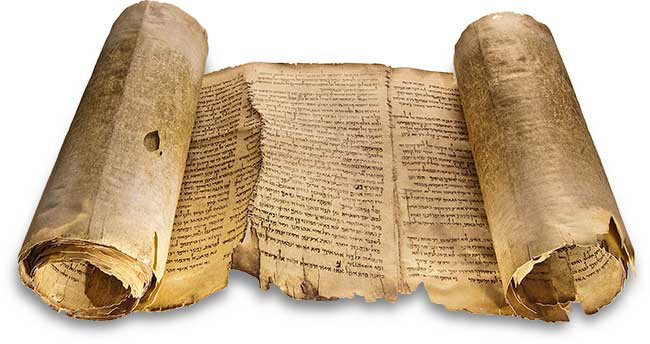 CHRISTENVERFOLGUNG
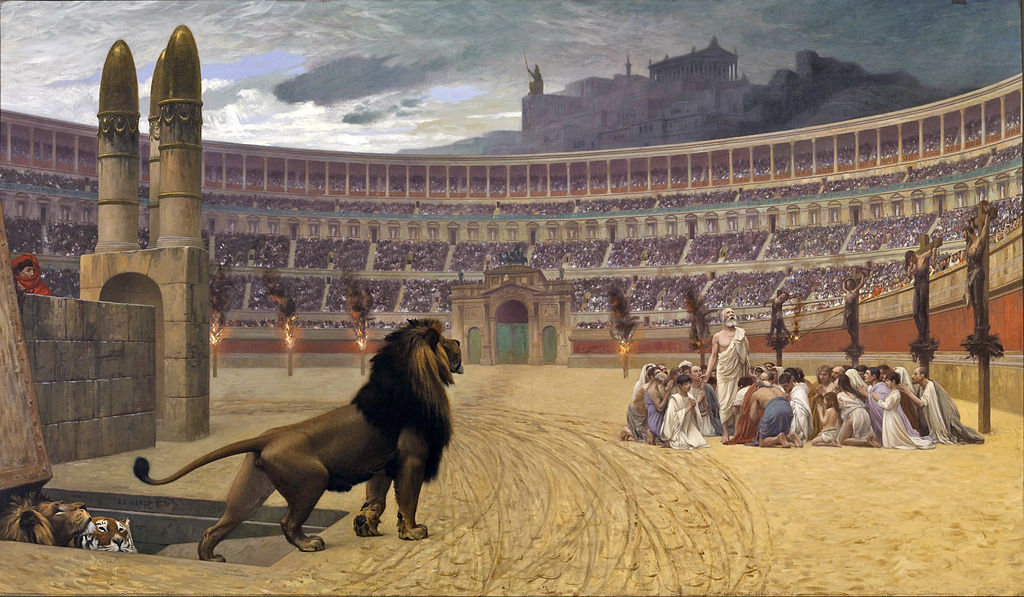 Bild: Jean-Léon Gérôme (zw. 1863 und 1883)
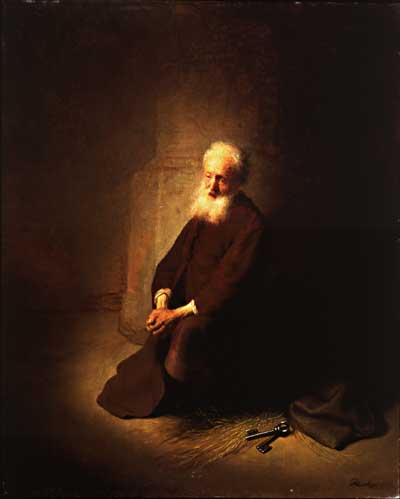 PETRUS IM GEFÄNGNIS
Bild: Rembrandt (1631)
DIE STEINIGUNG DES STEPHANUS
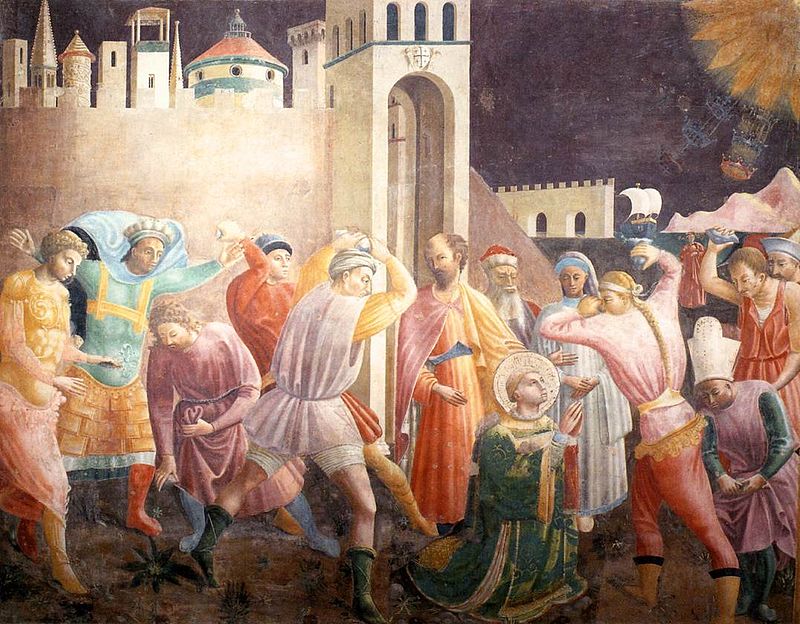 Bild: Paolo Uccello (1435)
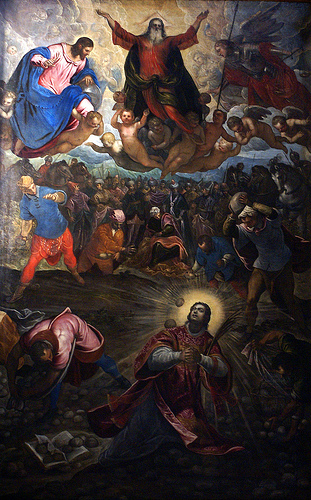 DIE STEINIGUNG DES STEPHANUS
Bild: Jacopo & Domenico Tintoretto
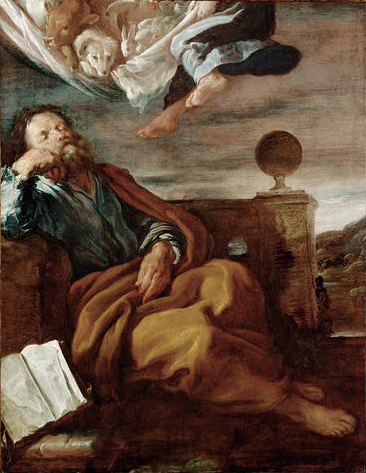 DIE VISION DES PETRUS
Bild: Domenico Fetti (um 1619)
PETRUS TAUFT DEN RÖMISCHEN HAUPTMANN KORNELIUS
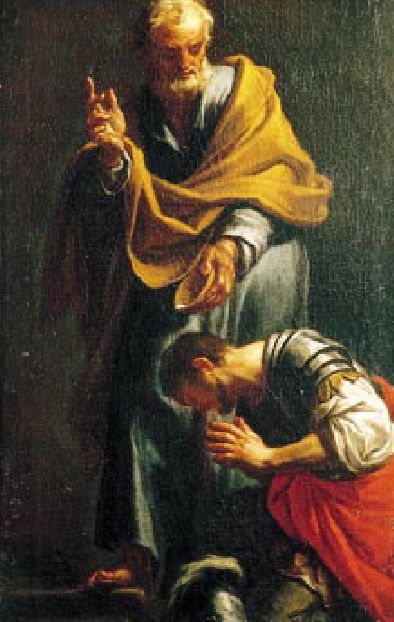 Bild: Francesco Trevisani (1709)
DAS APOSTELKONZIL
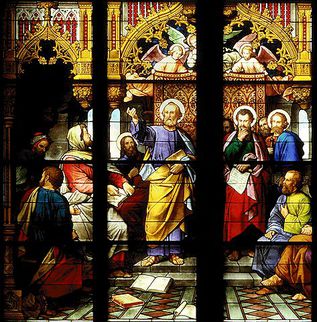 Bild: Kirchenfenster im Kölner Dom
JAKOBUS, DER HERRENBRUDER
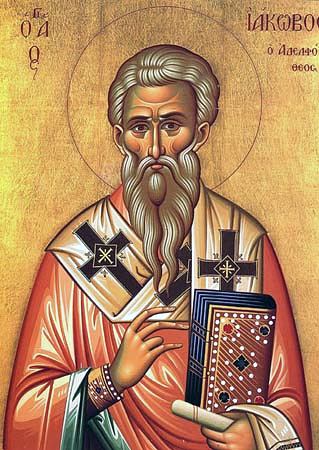 Ikonendarstellung
Jes 49,6a: Es ist zu wenig, dass du mein Knecht bist, um die Stämme Jakobs aufzurichten und die Bewahrten Israels zurückzubringen.
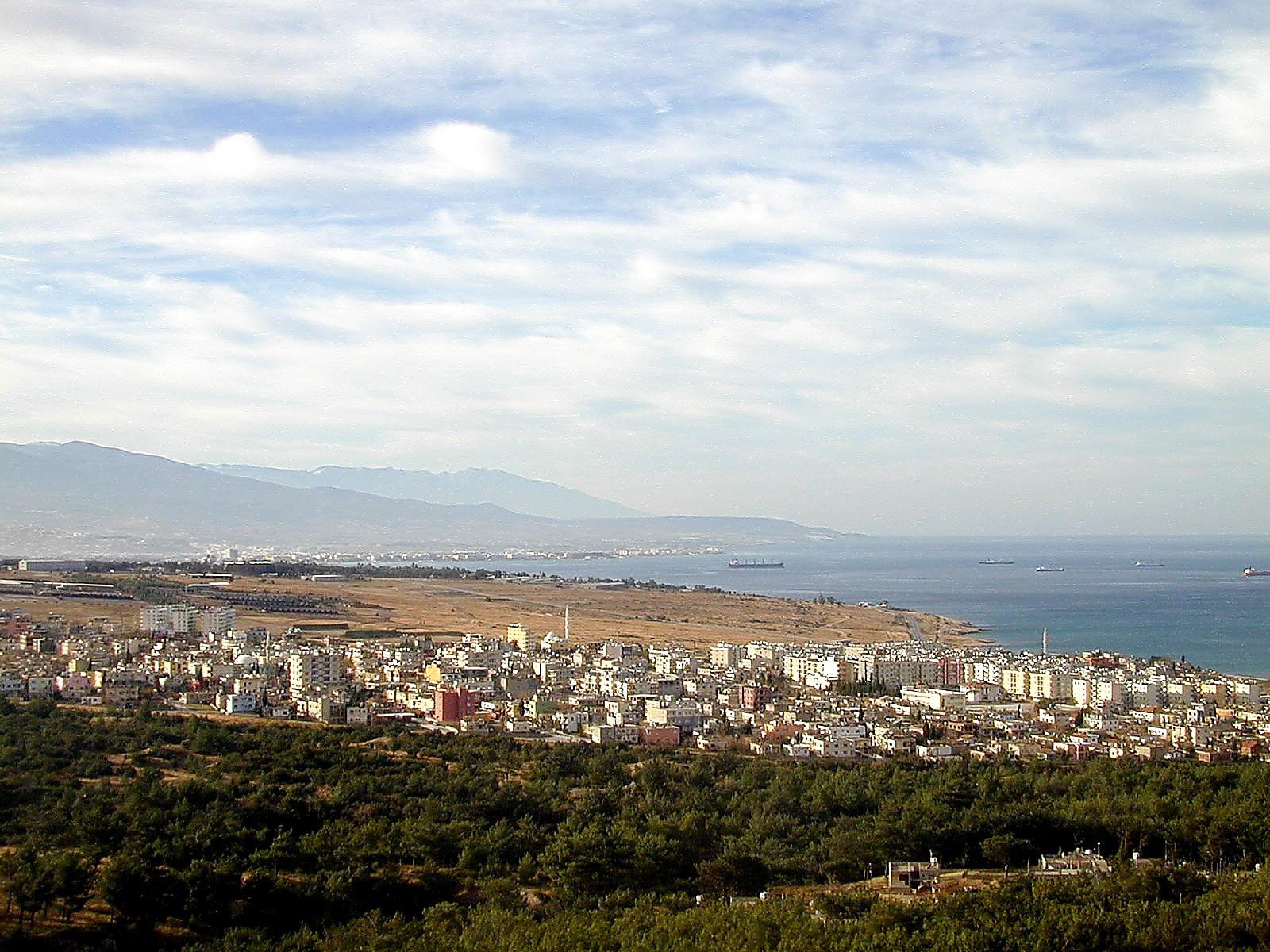 Jes 49,6b: So mache ich dich auch zum Licht der Nationen, dass mein Heil reiche bis an die Enden der Erde.
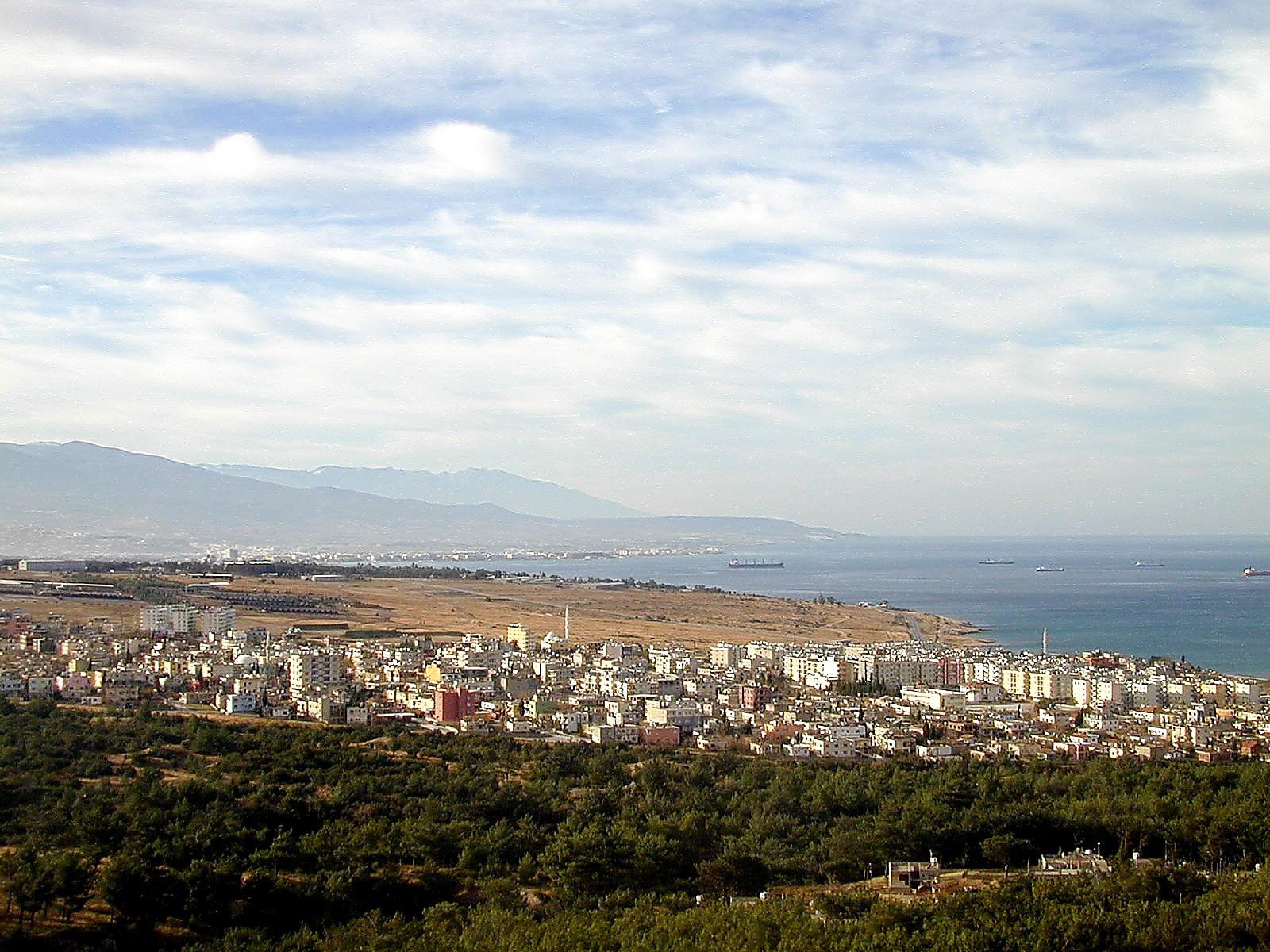 Gal 3,28: Da ist nicht Jude noch Grieche, da ist nicht Sklave noch Freier, da ist nicht Mann und Frau; denn ihr alle seid einer in Christus Jesus.
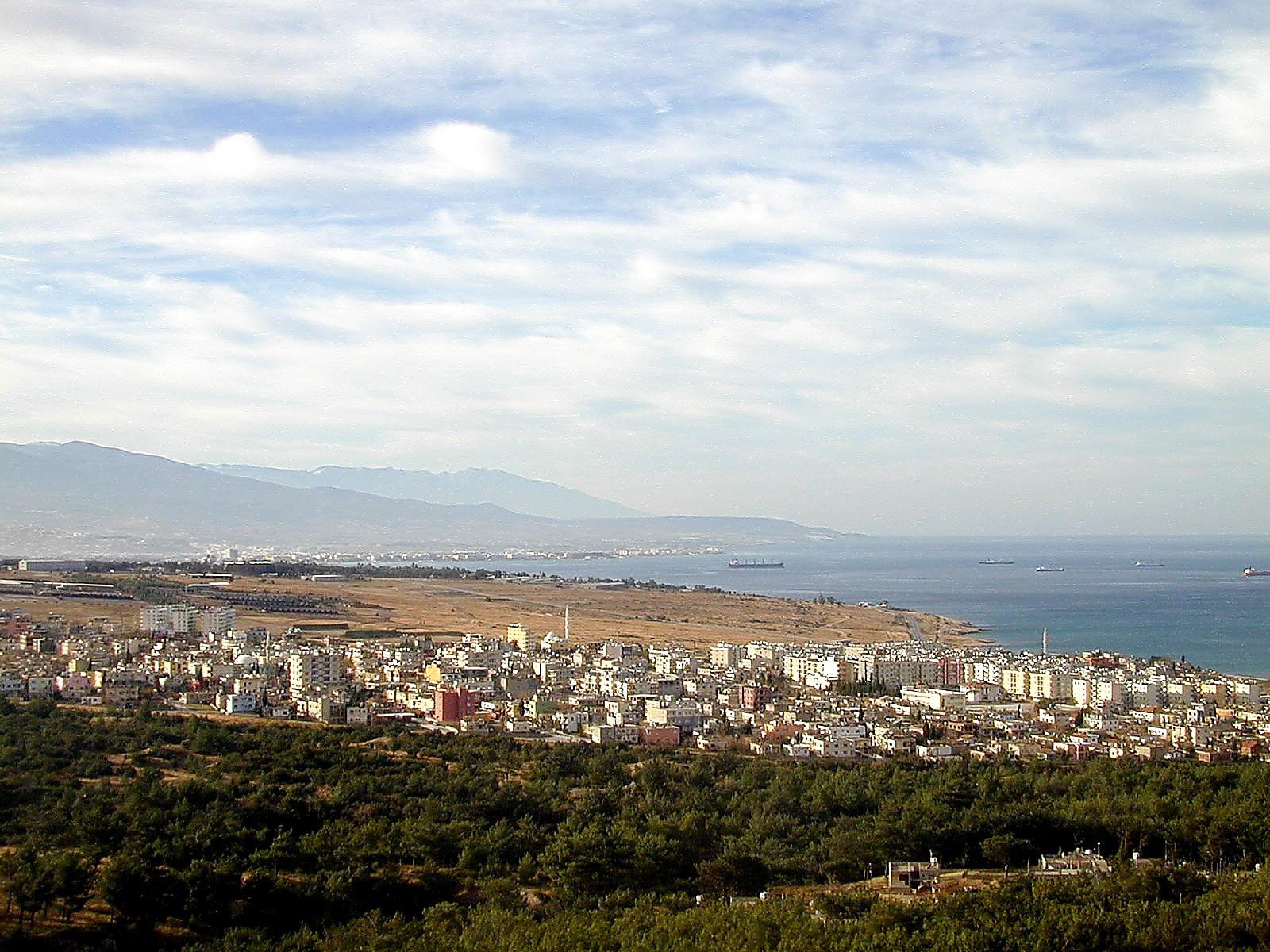 Der Dienst der Apostel   Einleitung   1. Pfingsten   2. Die Apostelgeschichte   3. Die Ausbreitung des Evangeliums     Schlusswort
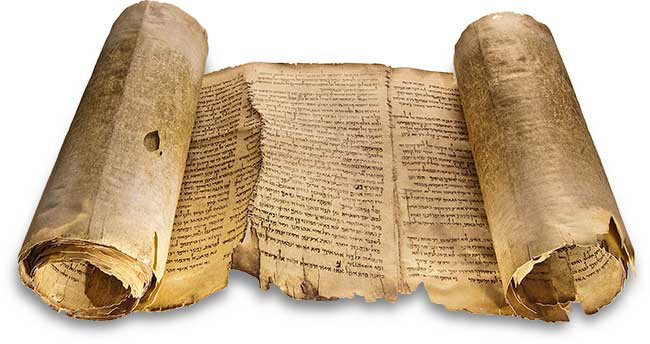 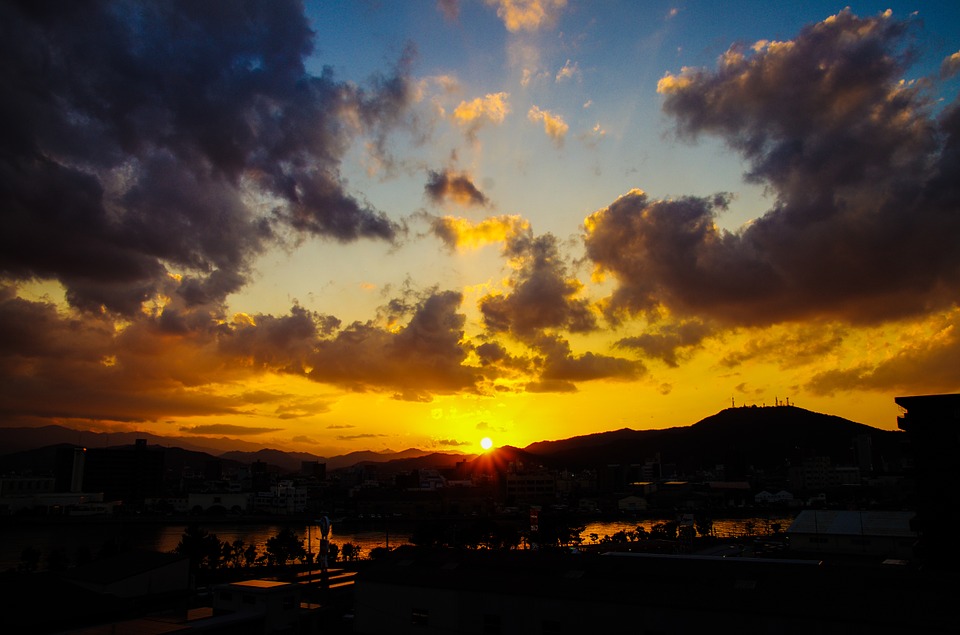 Apg 20,28a: Habt acht auf euch selbst und auf die ganze Herde, in welcher der Heilige Geist euch als Aufseher eingesetzt hat, …
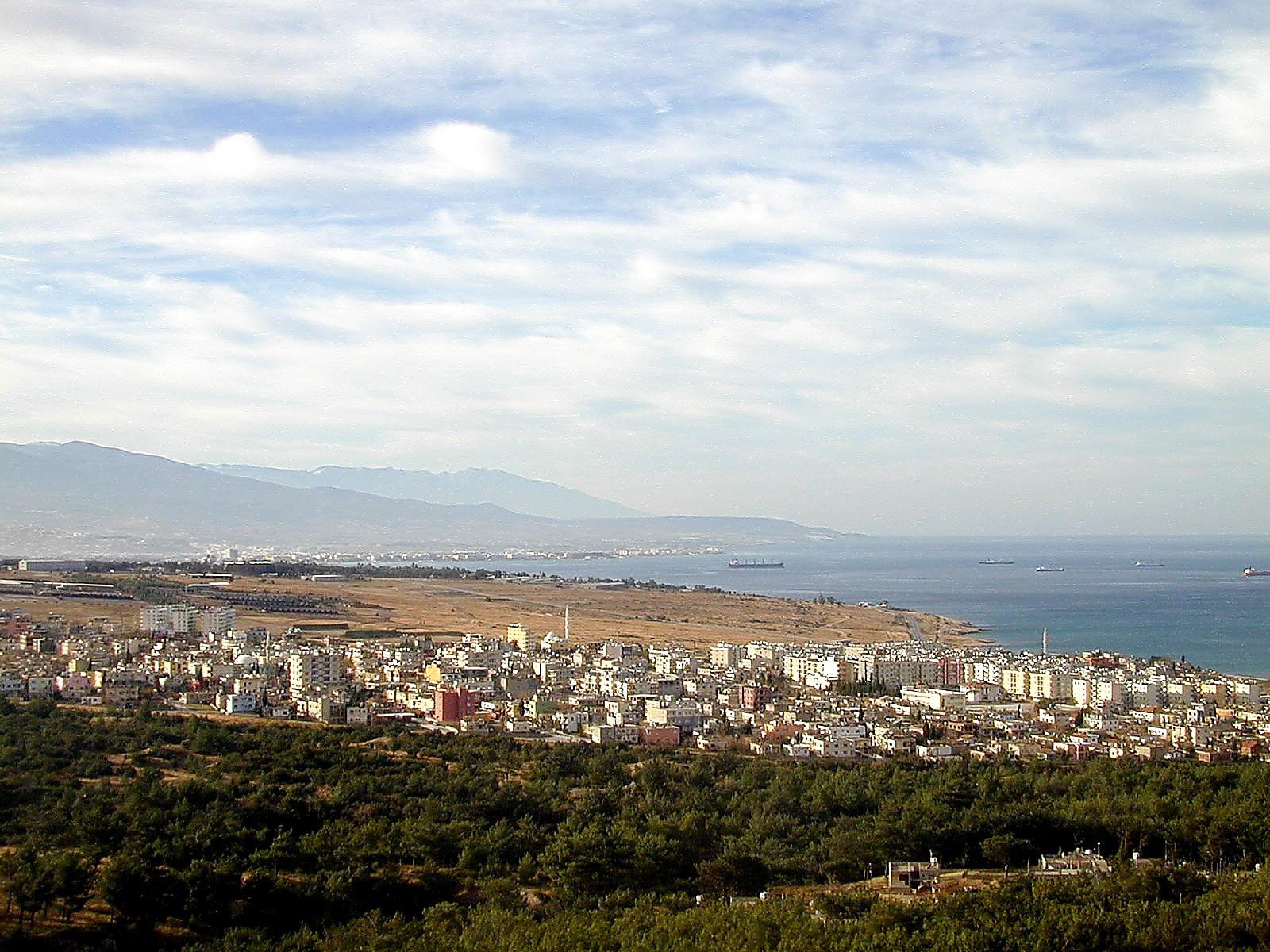 Apg 20,28b: … die Gemeinde Gottes zu hüten, die er sich erworben hat durch das Blut seines eigenen Sohnes!
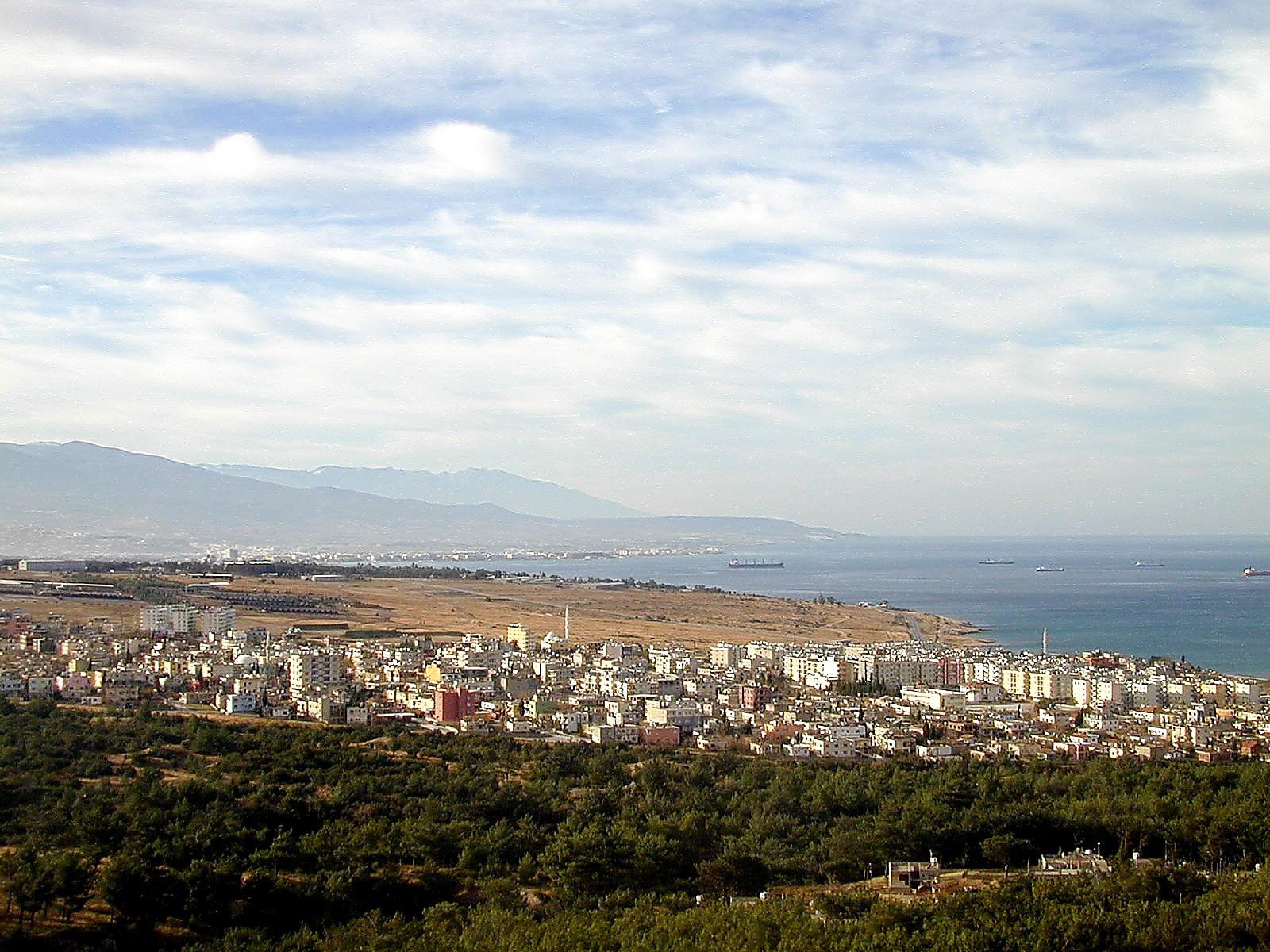 Der Dienst der Apostel
(Bibelkurs, Teil 19/24)